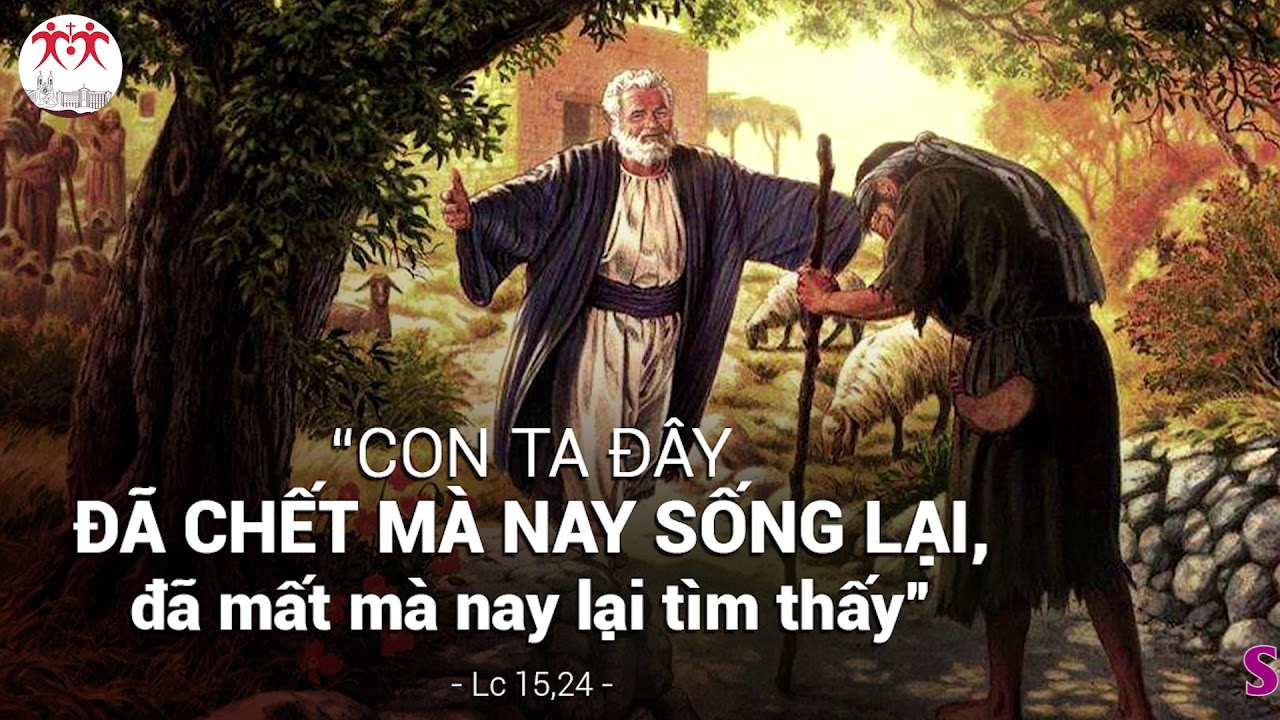 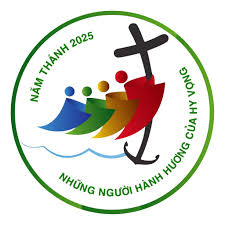 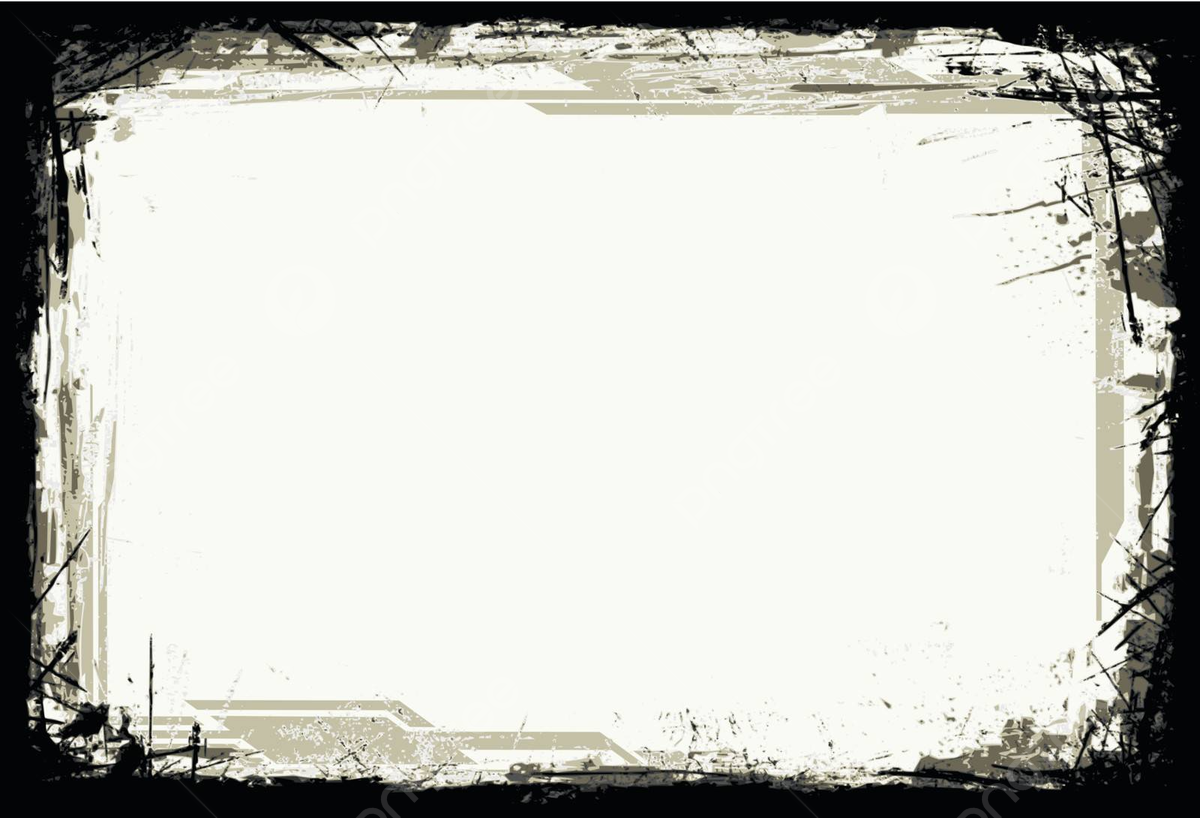 CHỜ ĐẾN BAO GIỜ
Mi Trầm
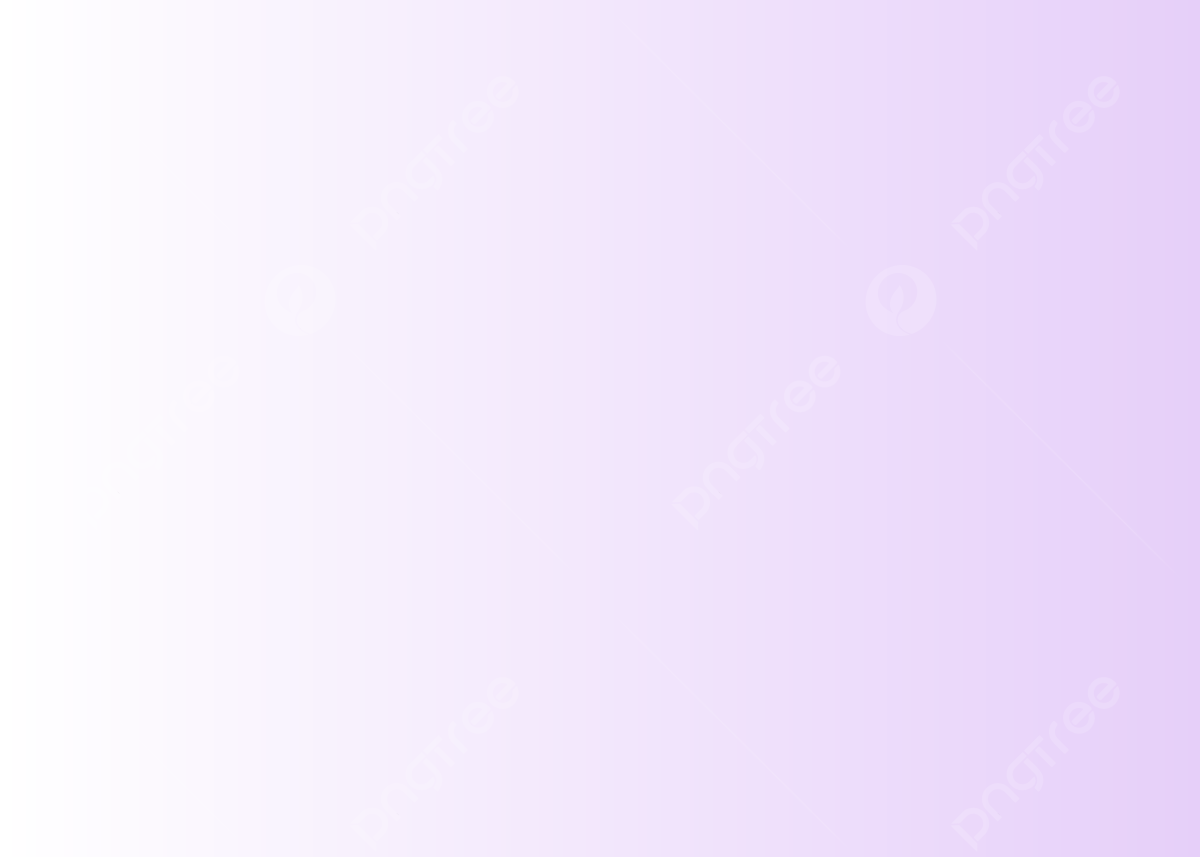 1. Ngài đứng đó đã từ lâu chờ con về chờ con trở về. Thân mỏi màn tóc bạc sương đón con về sưởi ấm tình thương. Ngài cất tiếng, tiếng vang dội giữa núi đồi hòa theo gió chiều, nhưng chỉ nghe vọng một làn thinh không.
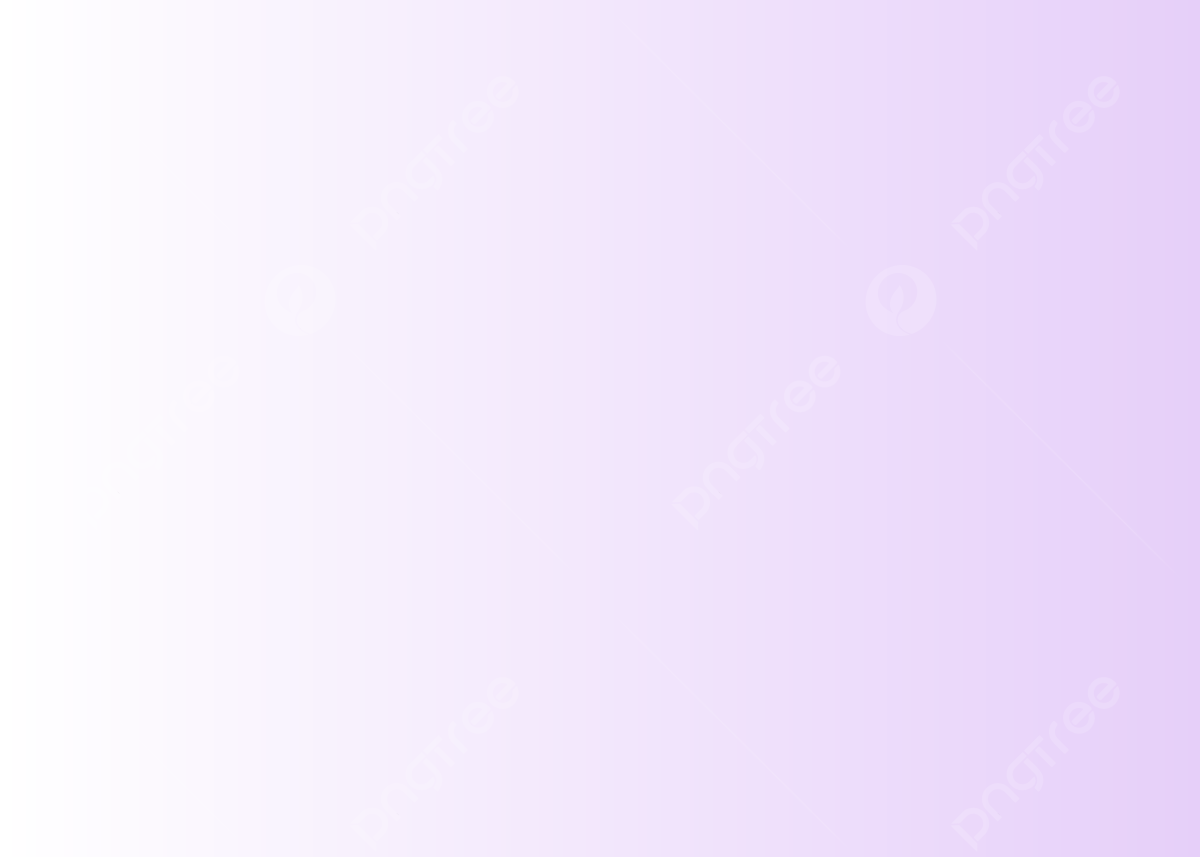 ĐK: Chúa đã chờ con,chờ con quá lâu, ôi tình Ngài thật thẳm sâu. Đã bao năm Chúa vẫn chờ, Ngài chờ con cho đến bao giờ.
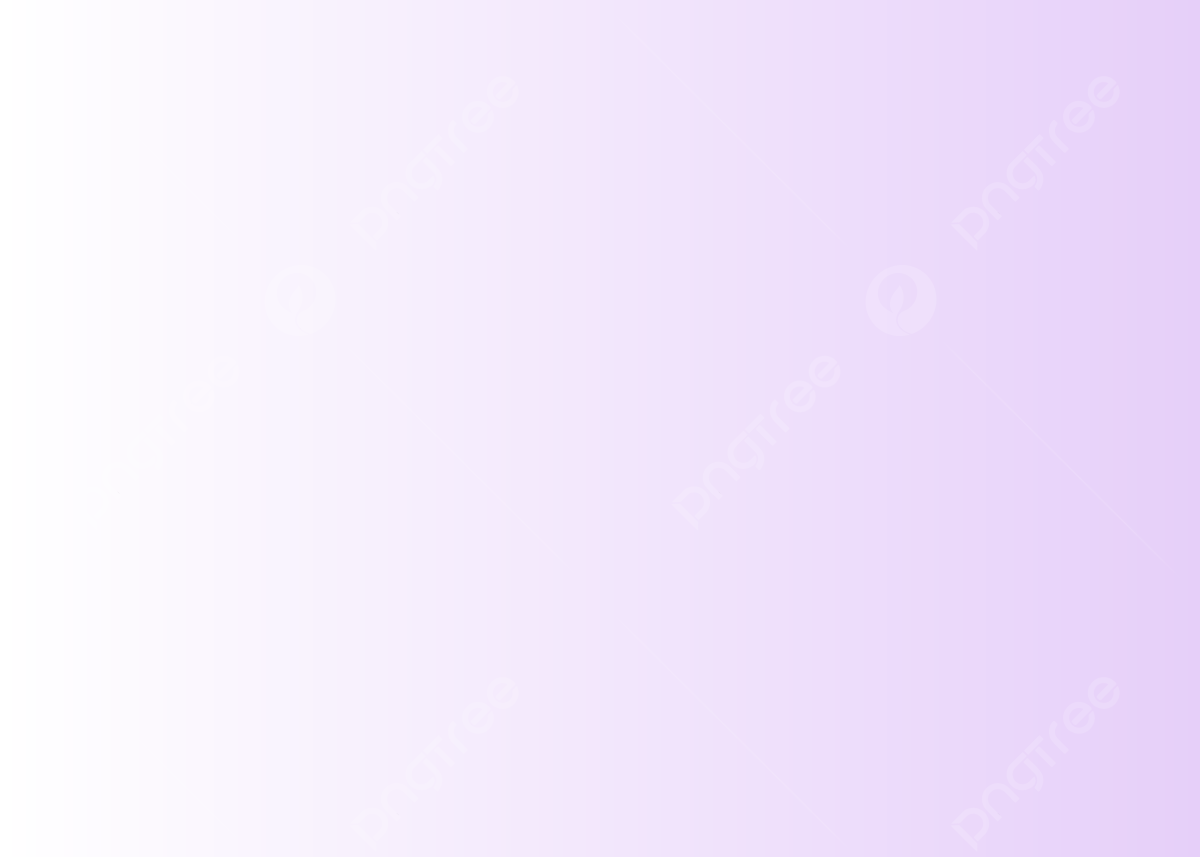 2. Ngài đứng đó mắt đảo quanh nhìn cây vả còn trơ lá cành. Đã bao năm mãi chờ mong gió Đông tàn hoa trái biệt tăm. Chờ sang Xuân sẽ vun trồng vả đâm chồi ngàn hoa nở rộ, ta luôn hy vọng một mùa đơm bông.
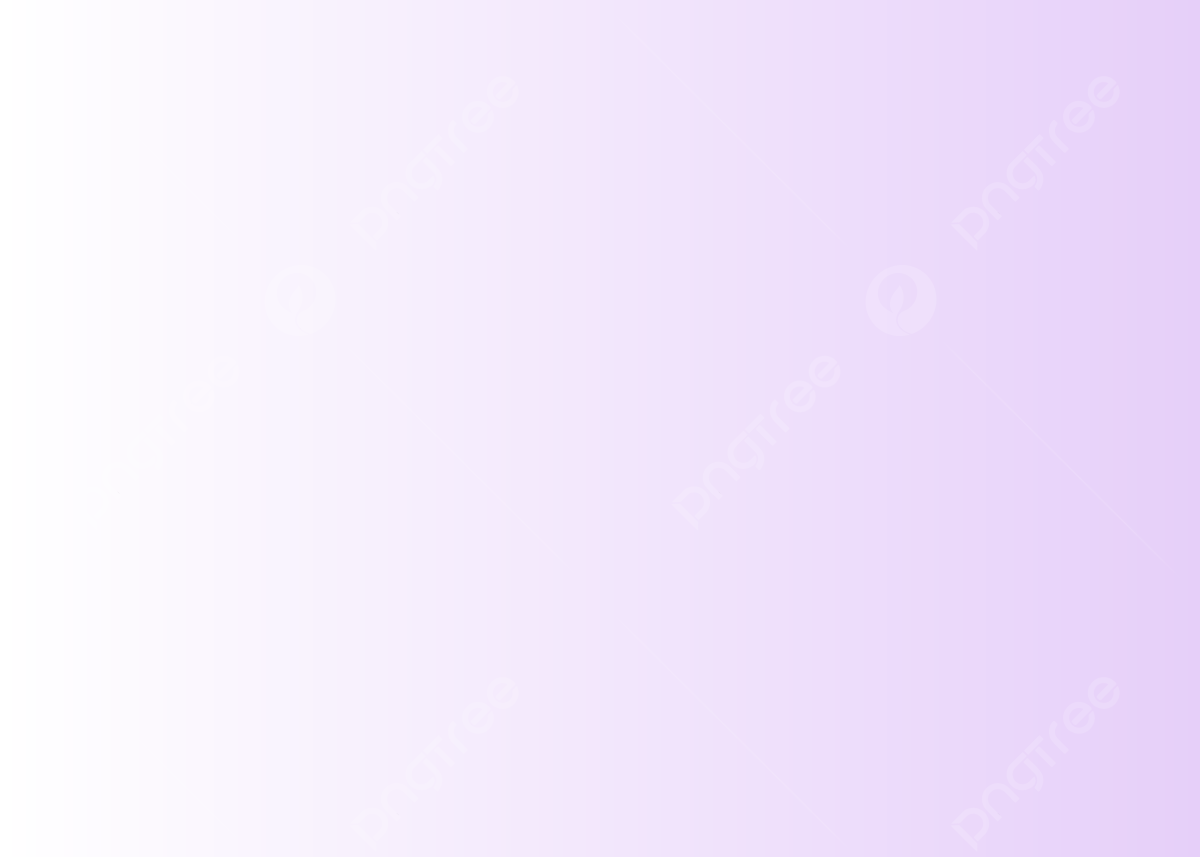 ĐK: Chúa đã chờ con,chờ con quá lâu, ôi tình Ngài thật thẳm sâu. Đã bao năm Chúa vẫn chờ, Ngài chờ con cho đến bao giờ.
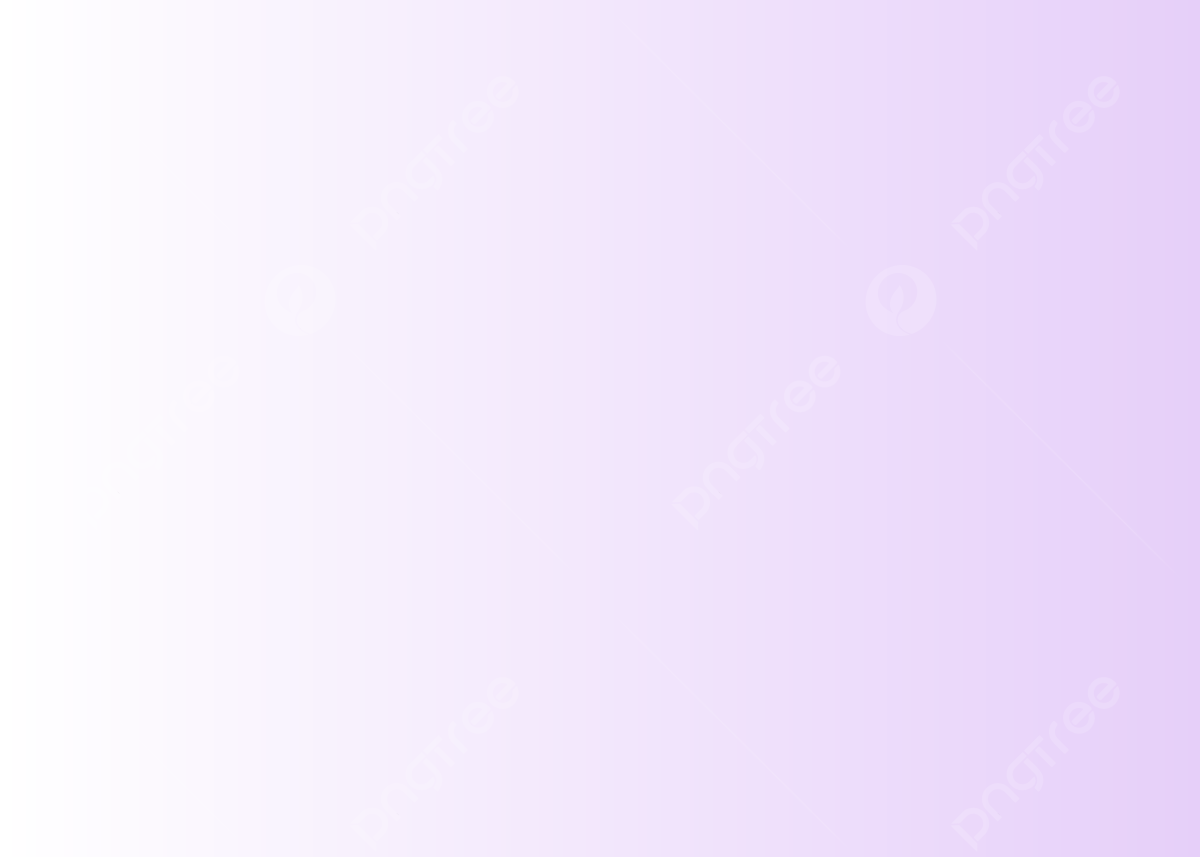 3. Nầy tiếng Chúa vẫn dội vang gọi con về gọi con trở về. Đã bao lần quyết hồi tâm sẽ trở về bên Chúa từ nhân. Giờ đã đến con trở về Chúa nhân lành Ngài tha lỗi lầm, con xin cảm tạ tình Ngài bao la
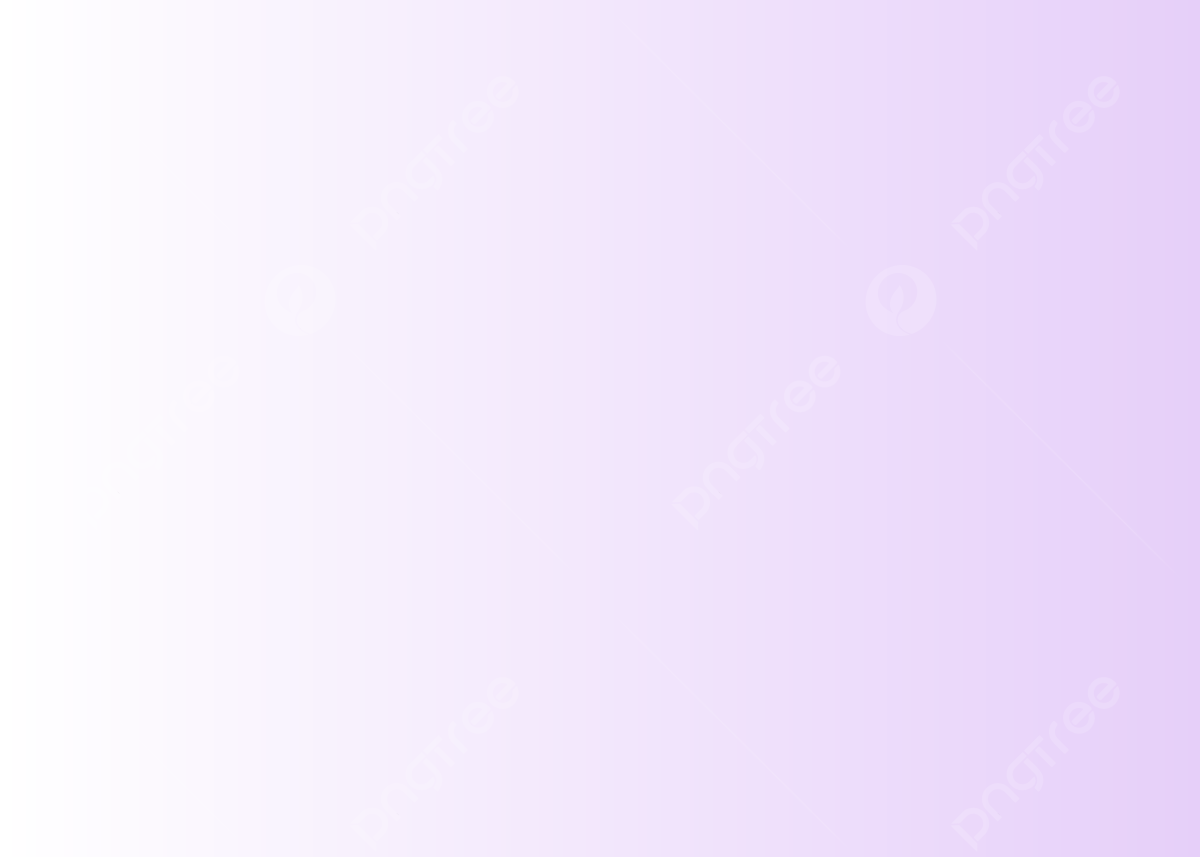 ĐK: Chúa đã chờ con,chờ con quá lâu, ôi tình Ngài thật thẳm sâu. Đã bao năm Chúa vẫn chờ, Ngài chờ con cho đến bao giờ.
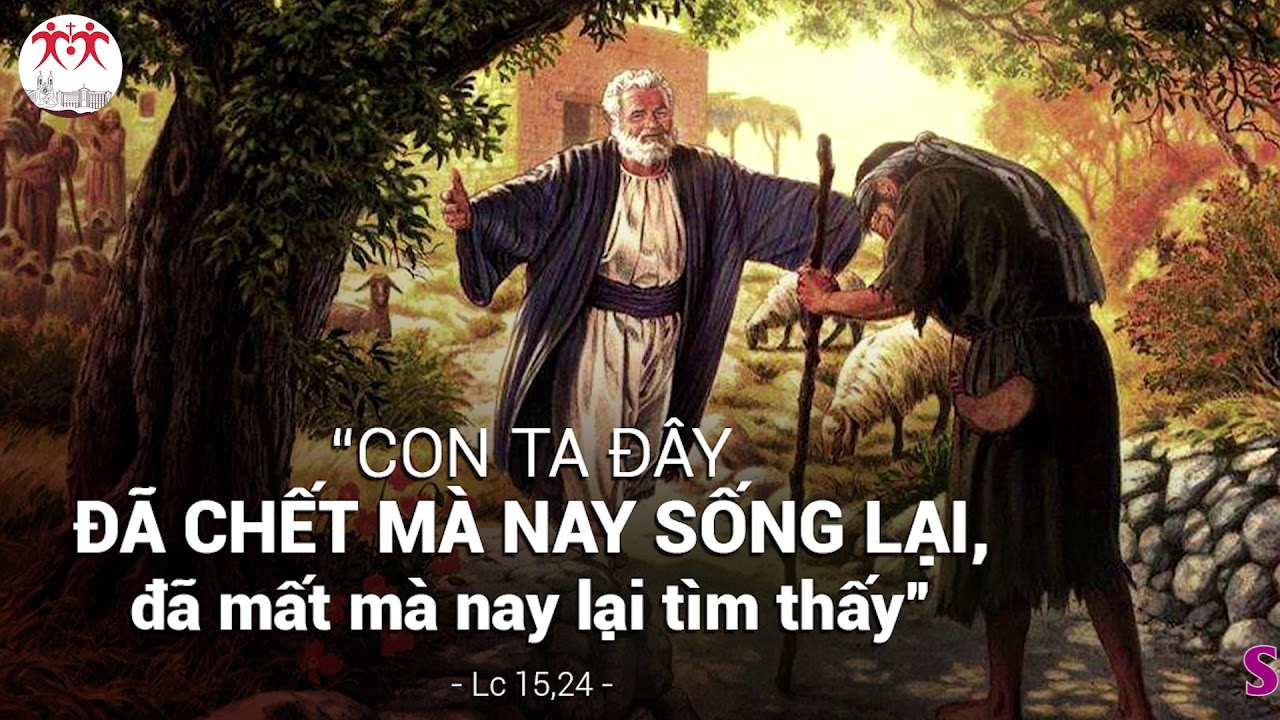 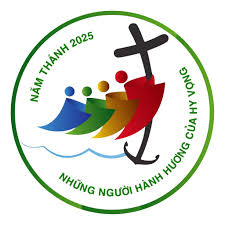 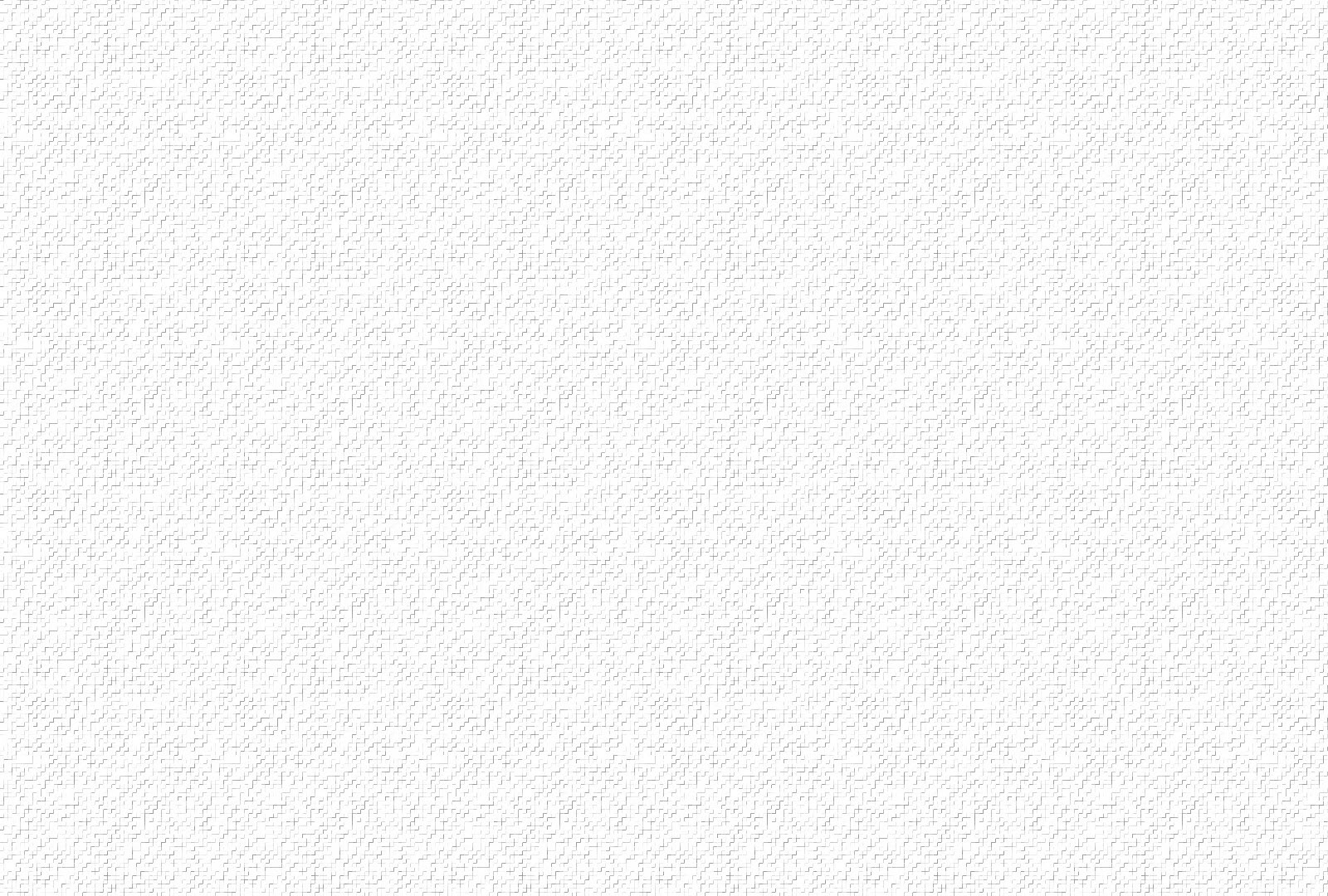 ĐÁP CA
Này các bạn hãy nếm thử và hãy nhìn coi, để nghiệm cho biết Thiên Chúa thiện hảo nhường bao.
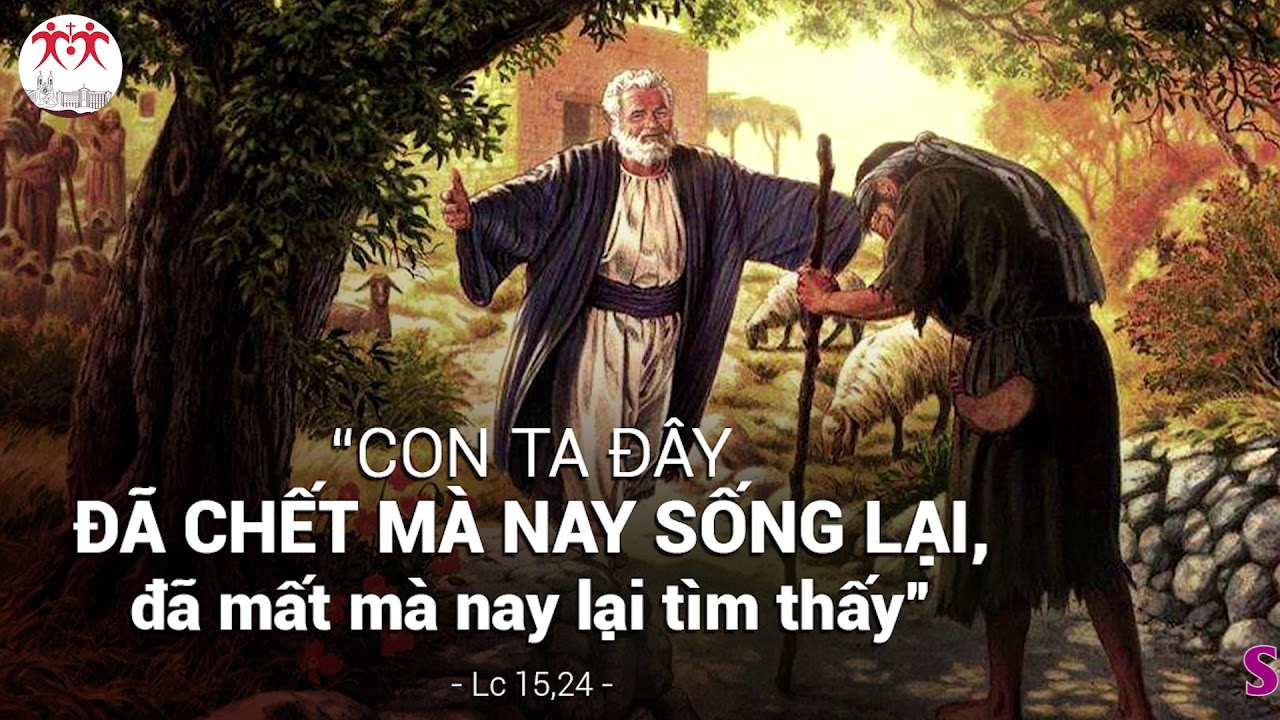 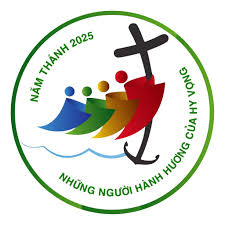 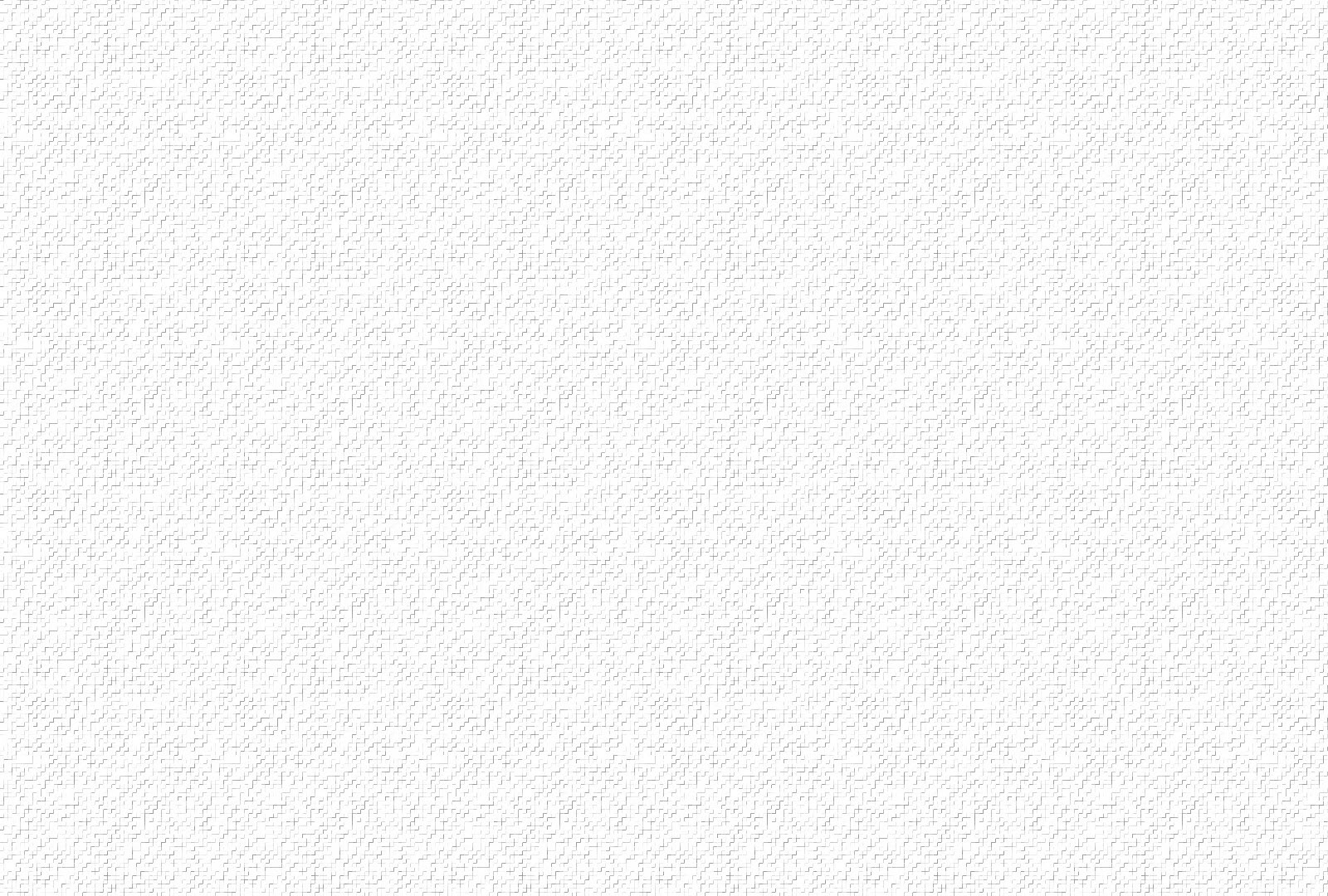 TUNG HÔ TIN MỪNG
Tôi sẽ trỗi dậy và trở về với cha tôi và thưa người rằng: “Thưa Cha con đã đắc tội với trời và với cha”.
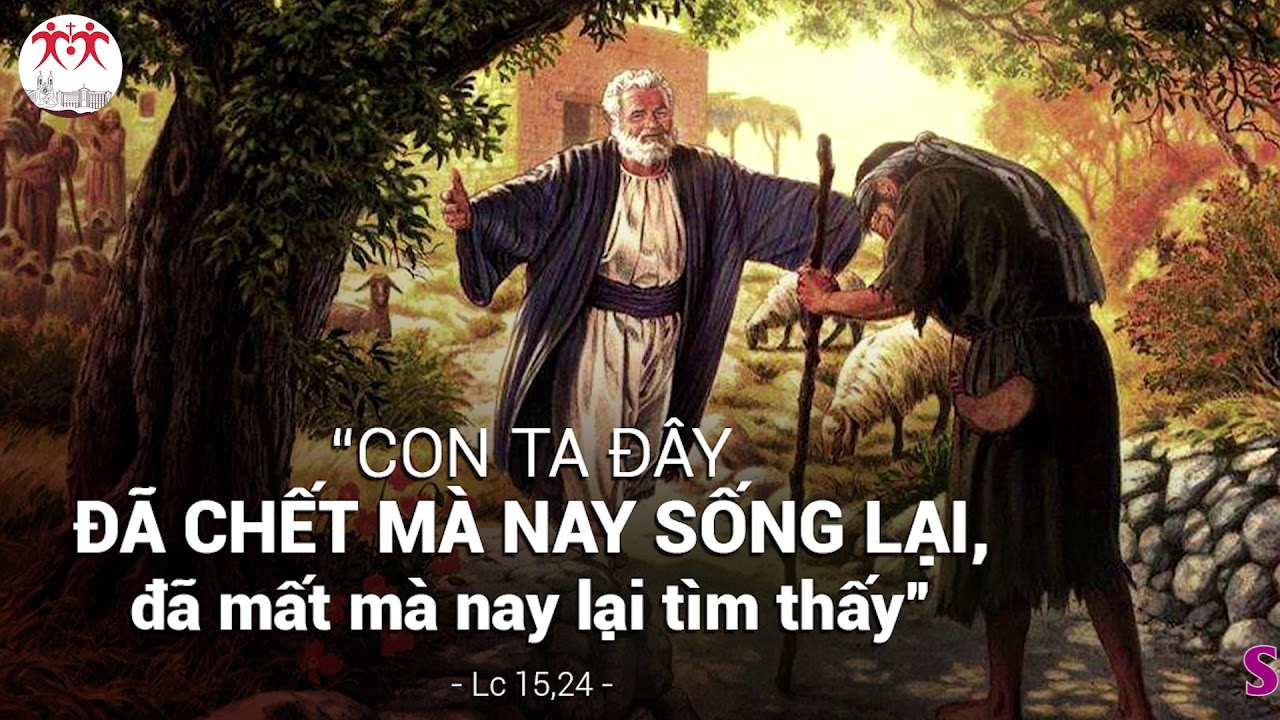 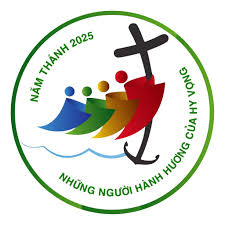 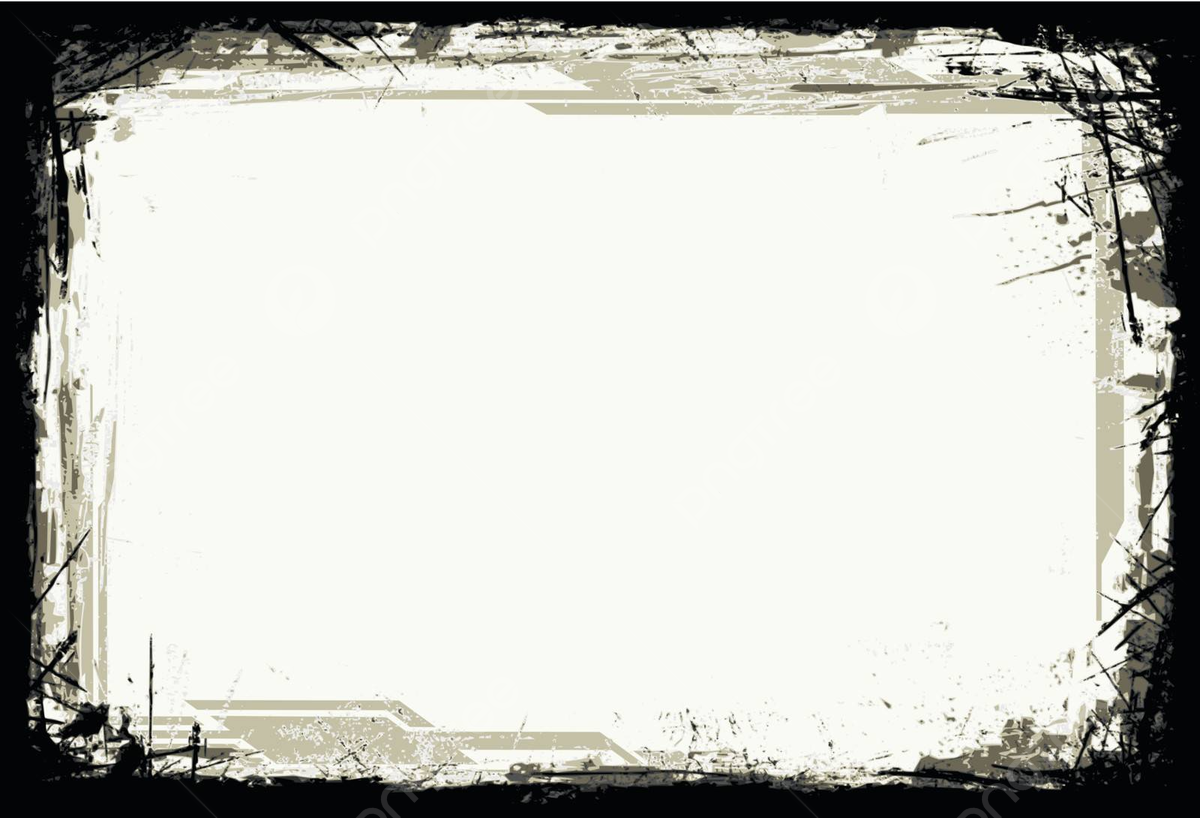 LỄ DÂNG SÁM HỐI
Dominic
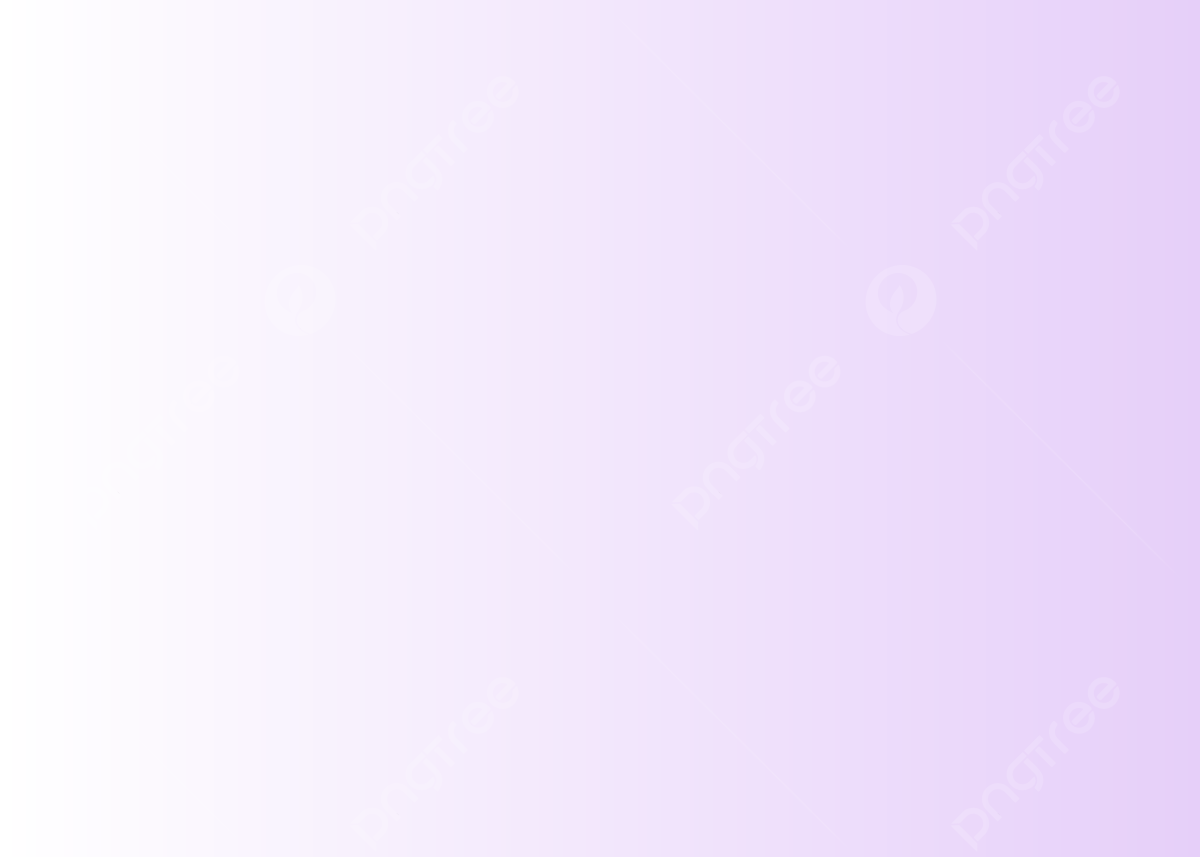 1. Kính dâng lên Ngài này của lễ tâm tình thống hối. Chúa thương vui nhận và ban cho phúc ân giao hòa. Những tháng ngày qua đời con vương bao lỗi lầm. Lãng quên ân tình vì con đây Chúa mang thảm hình.
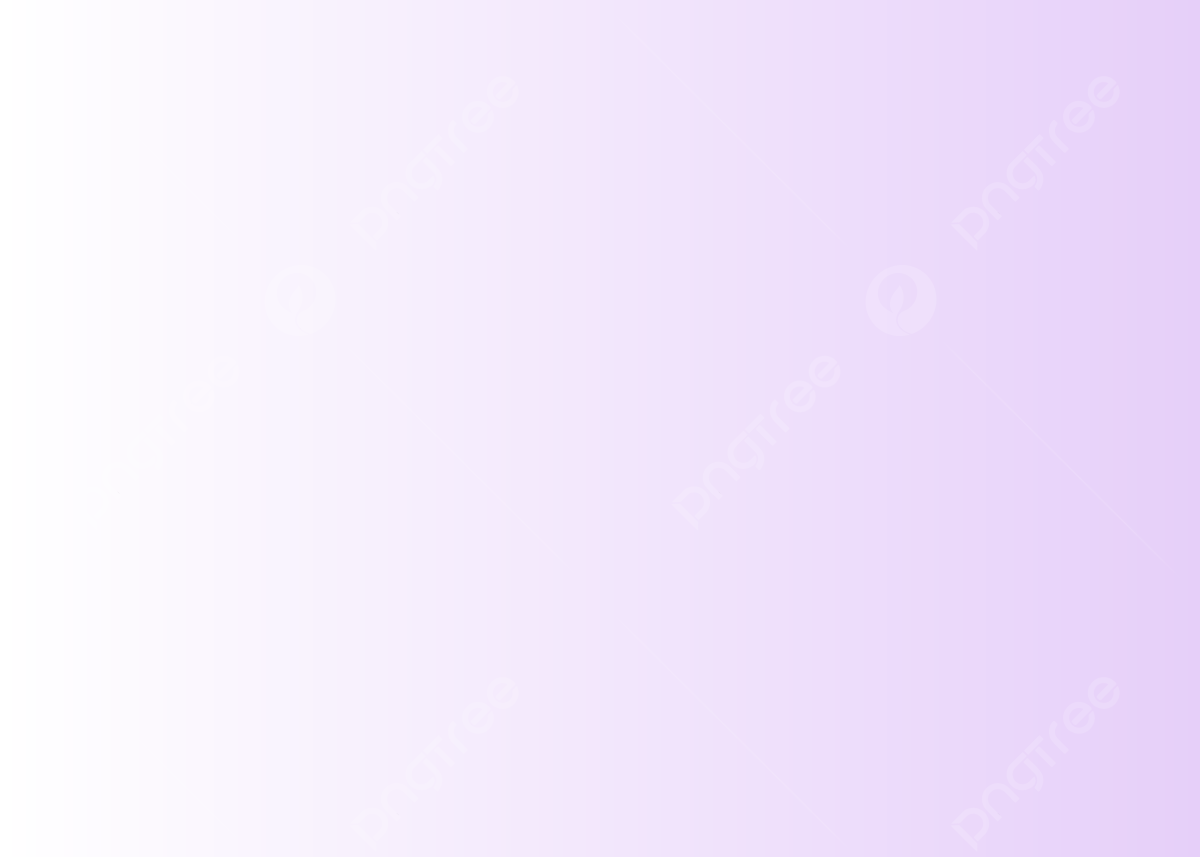 ĐK: Xin, xin dâng lên lòng thống hối khiêm nhường với xác thân hèn yếu đau thương. Xin Chúa khoan nhân ghé mắt thương tình nhìn đoàn con thành tâm sám hối. Đây bao tâm tư mong được tan biến cùng rượu nồng, bánh thơm, ân thiêng máu hồng. Xin hiệp dâng cùng hy lễ thập giá như Chúa đã hiến mình vì yêu.
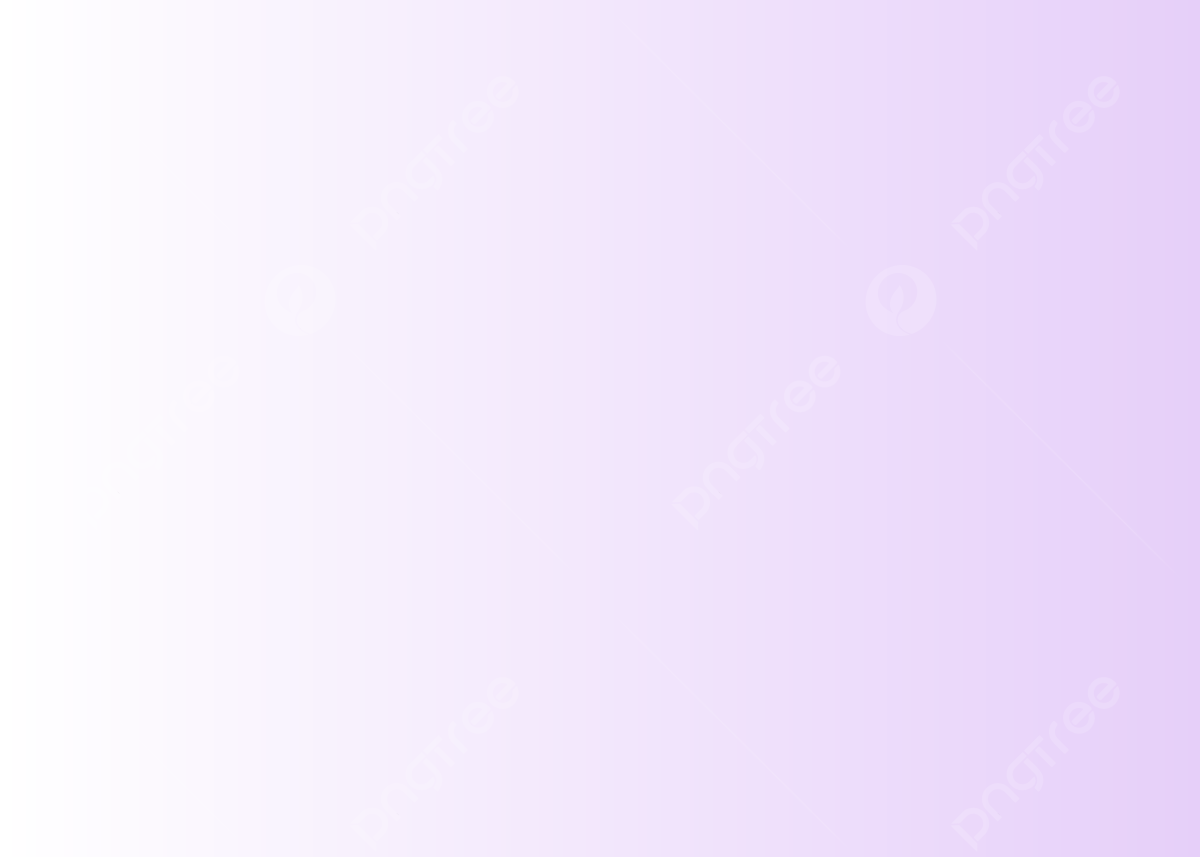 2. Lễ con dâng Ngài là lời kinh mong được tha thứ. Suốt tháng năm dài tìm đam mê thú vui thế trần. Nay con về đây dù cho thân xác héo gầy. Ước mong vơi dầy nguyện trao dâng những gì còn lại.
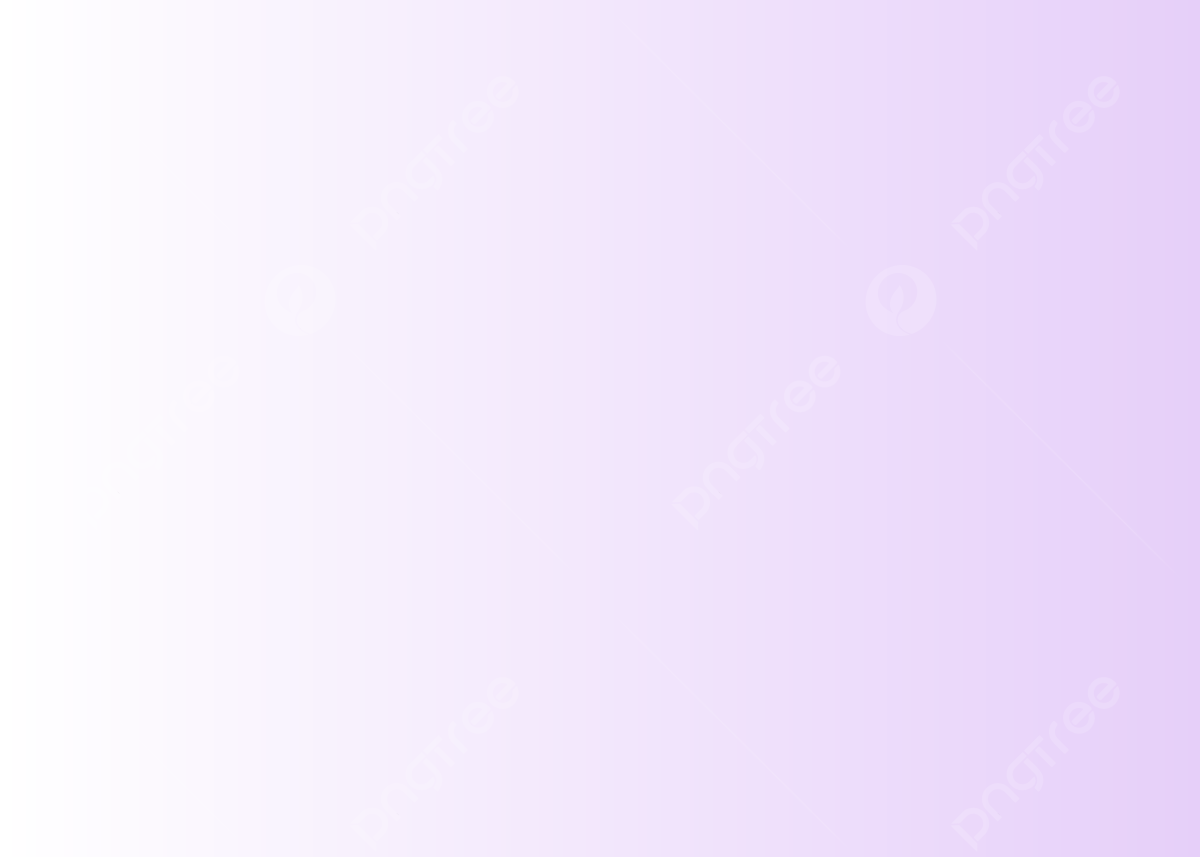 ĐK: Xin, xin dâng lên lòng thống hối khiêm nhường với xác thân hèn yếu đau thương. Xin Chúa khoan nhân ghé mắt thương tình nhìn đoàn con thành tâm sám hối. Đây bao tâm tư mong được tan biến cùng rượu nồng, bánh thơm, ân thiêng máu hồng. Xin hiệp dâng cùng hy lễ thập giá như Chúa đã hiến mình vì yêu.
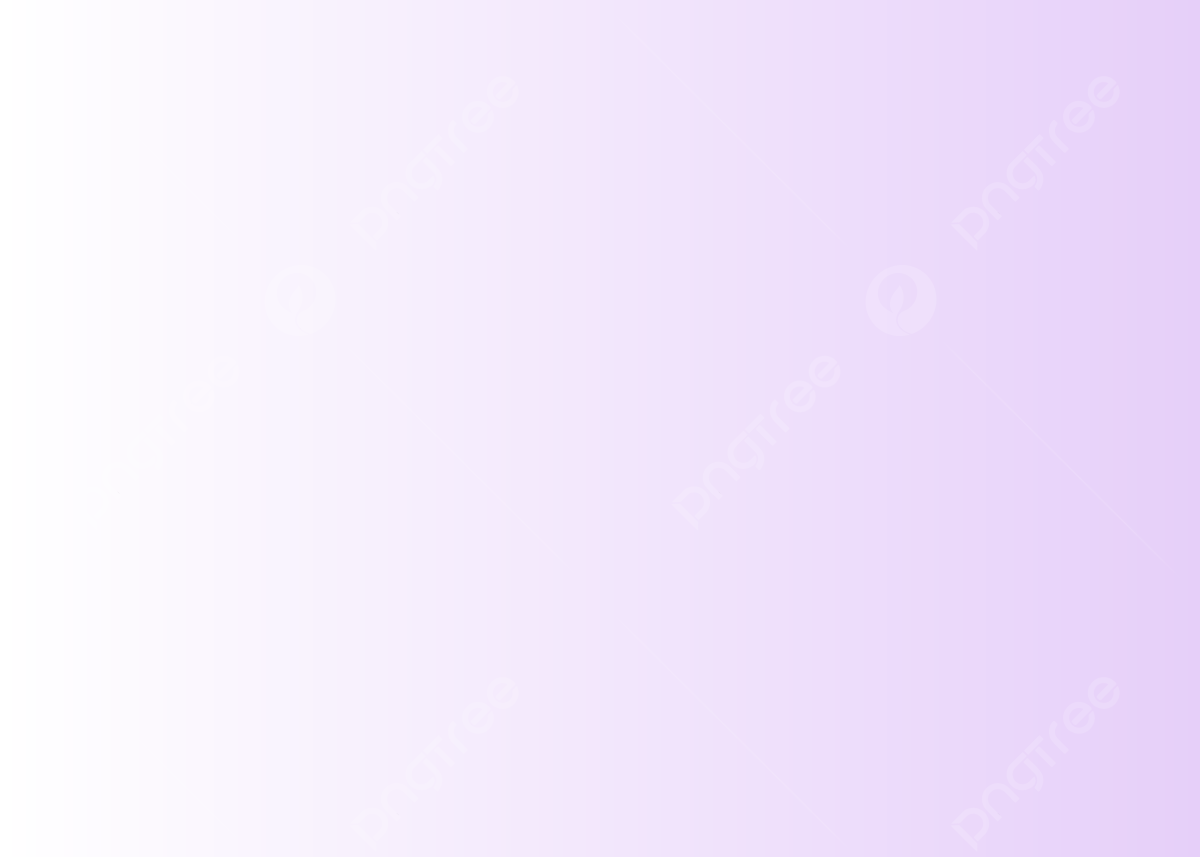 3. Bước chân quay về nặng sầu vương suối lệ chan chứa. Đớn đau ê chề bủa vây con bóng đêm tứ bề. Xin Chúa dủ thương mở rộng vòng tay ấm nồng. Giúp con kiên cường đời phù du quyết không hề vương.
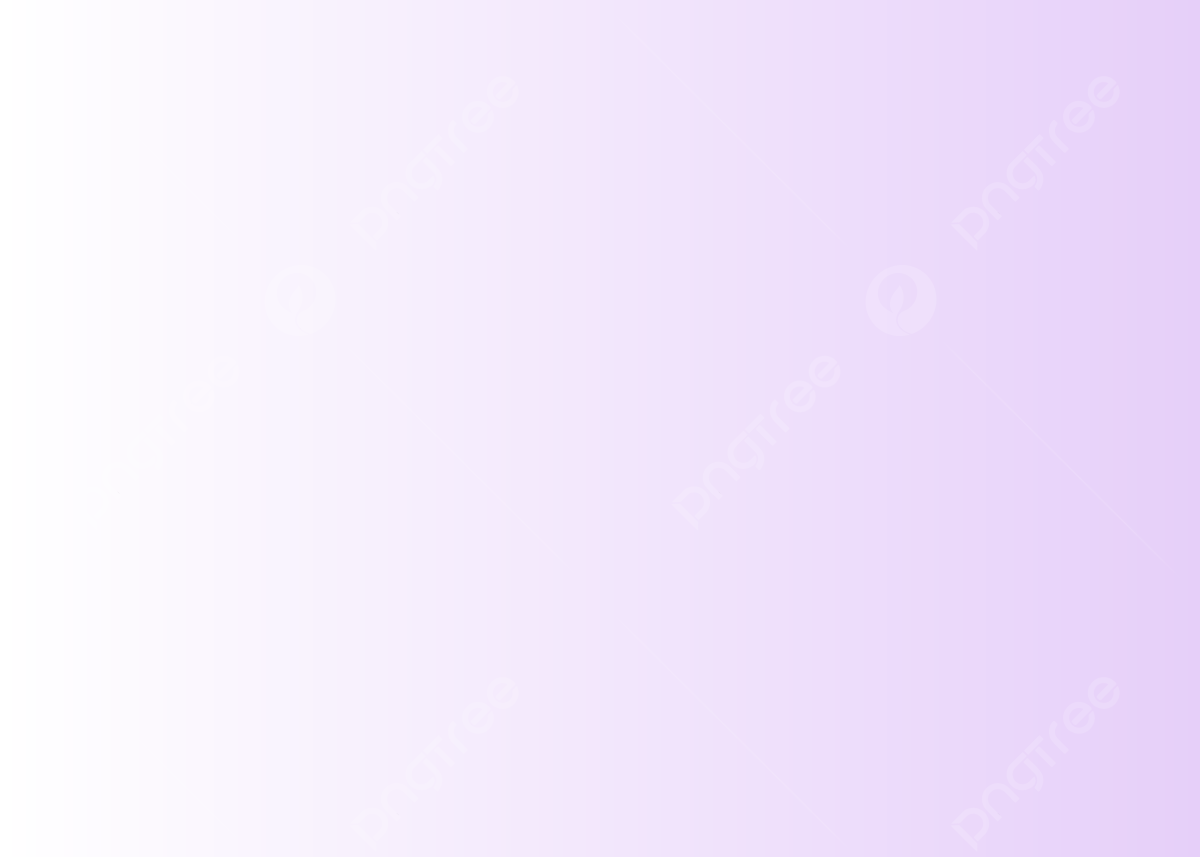 ĐK: Xin, xin dâng lên lòng thống hối khiêm nhường với xác thân hèn yếu đau thương. Xin Chúa khoan nhân ghé mắt thương tình nhìn đoàn con thành tâm sám hối. Đây bao tâm tư mong được tan biến cùng rượu nồng, bánh thơm, ân thiêng máu hồng. Xin hiệp dâng cùng hy lễ thập giá như Chúa đã hiến mình vì yêu.
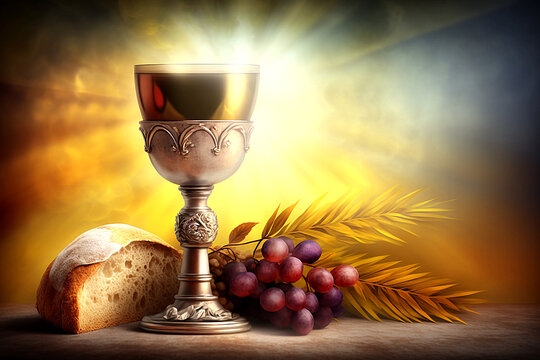 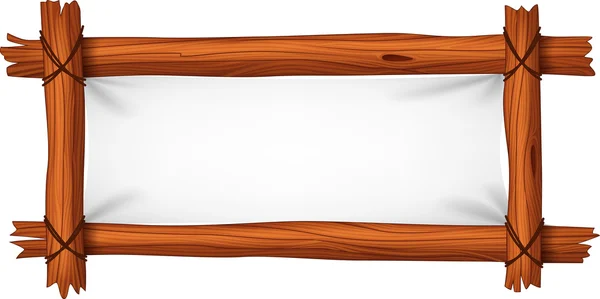 CHÚA BIẾT CON 
CẦN CHÚA
Lm. Pet Huy Hoàng
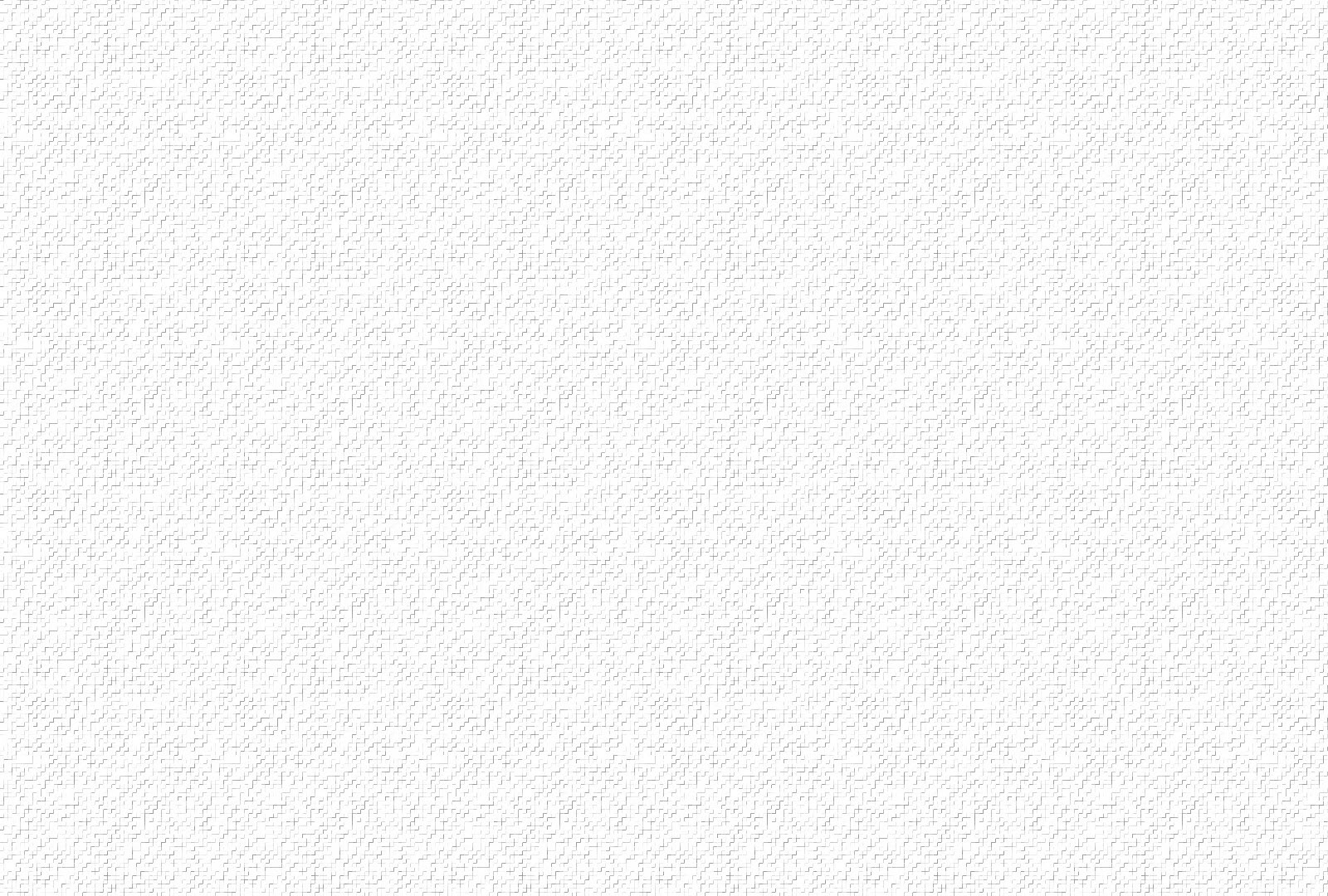 1. Một phút giây thôi, nếu đời con vắng Ngài, là một phút giây con sống lạc loài, như dòng sông khô cạn nguồn nước, tựa trời cao mất hết trăng sao. Một phút giây thôi, đời con xa tình Ngài, là một phút giây con chìm trong bóng tối. Đường trần gian buồn đau giăng đấy, từng ngày sống là kiếp đọa đày.
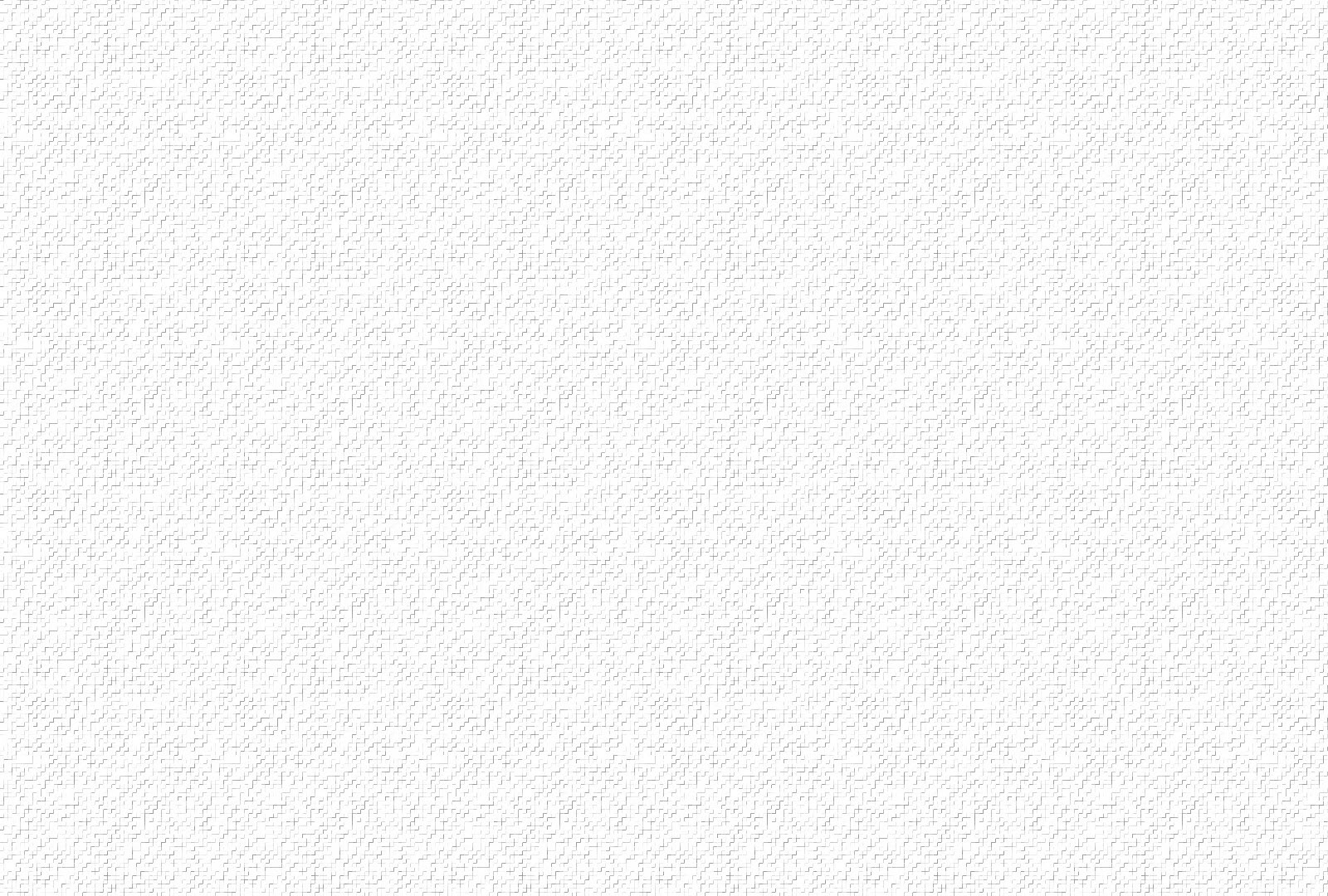 ĐK. Chúa biết con luôn cần Chúa, như cánh diều cần gió để bay lượn, như tuổi đời cần có ngày tháng năm, như chim kia cần cánh để bay lên. Chúa biết con luôn cần Chúa, vì con đây được giống hình ảnh Ngài, nên hồn con luôn khát vọng khôn nguôi, cho đến khi con gặp được chính Ngài.
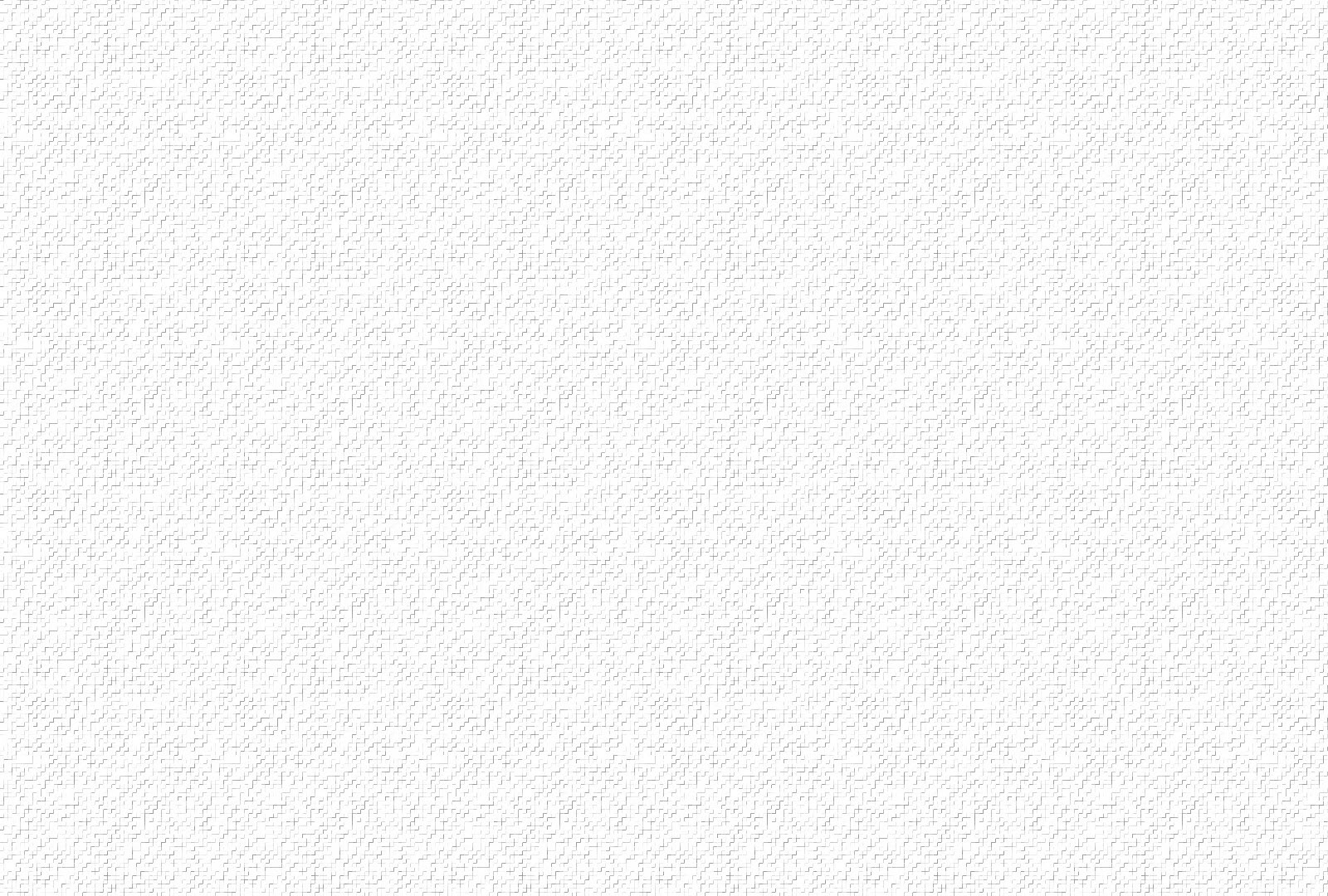 2. Một phút giây thôi, nếu đời con vắng Ngài, thì tình thế gian lên tiếng gọi mời, con làm sao vững lòng từ chối, niềm cậy tin mến Chúa không vơi? Một phút giây thôi, đời con xa tình Ngài, chuyện đời thế gian luôn làm con bối rối, việc nhỏ nhen trần thế mỗi ngày, lại dìm con vào chốn tù đày.
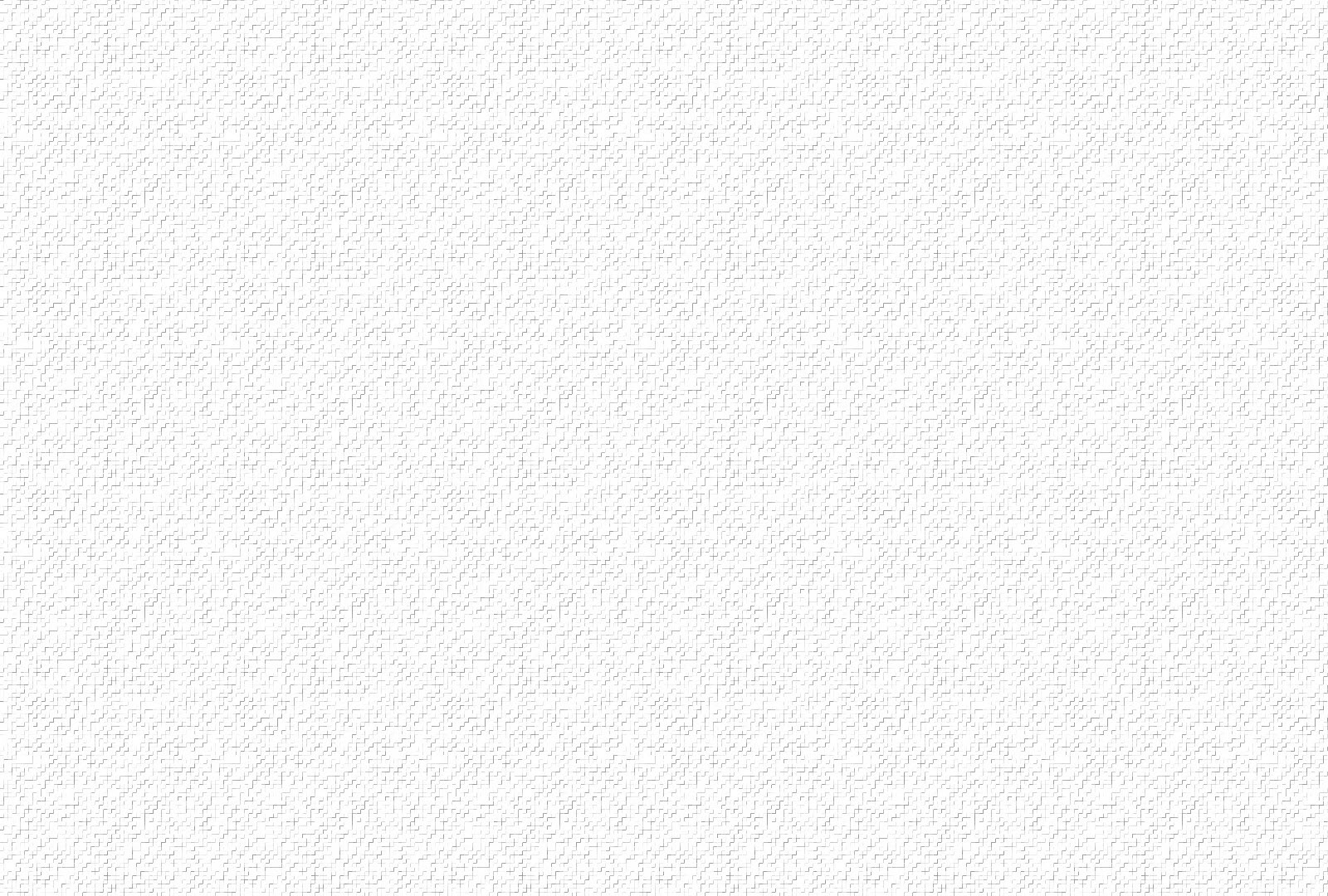 ĐK. Chúa biết con luôn cần Chúa, như cánh diều cần gió để bay lượn, như tuổi đời cần có ngày tháng năm, như chim kia cần cánh để bay lên. Chúa biết con luôn cần Chúa, vì con đây được giống hình ảnh Ngài, nên hồn con luôn khát vọng khôn nguôi, cho đến khi con gặp được chính Ngài.
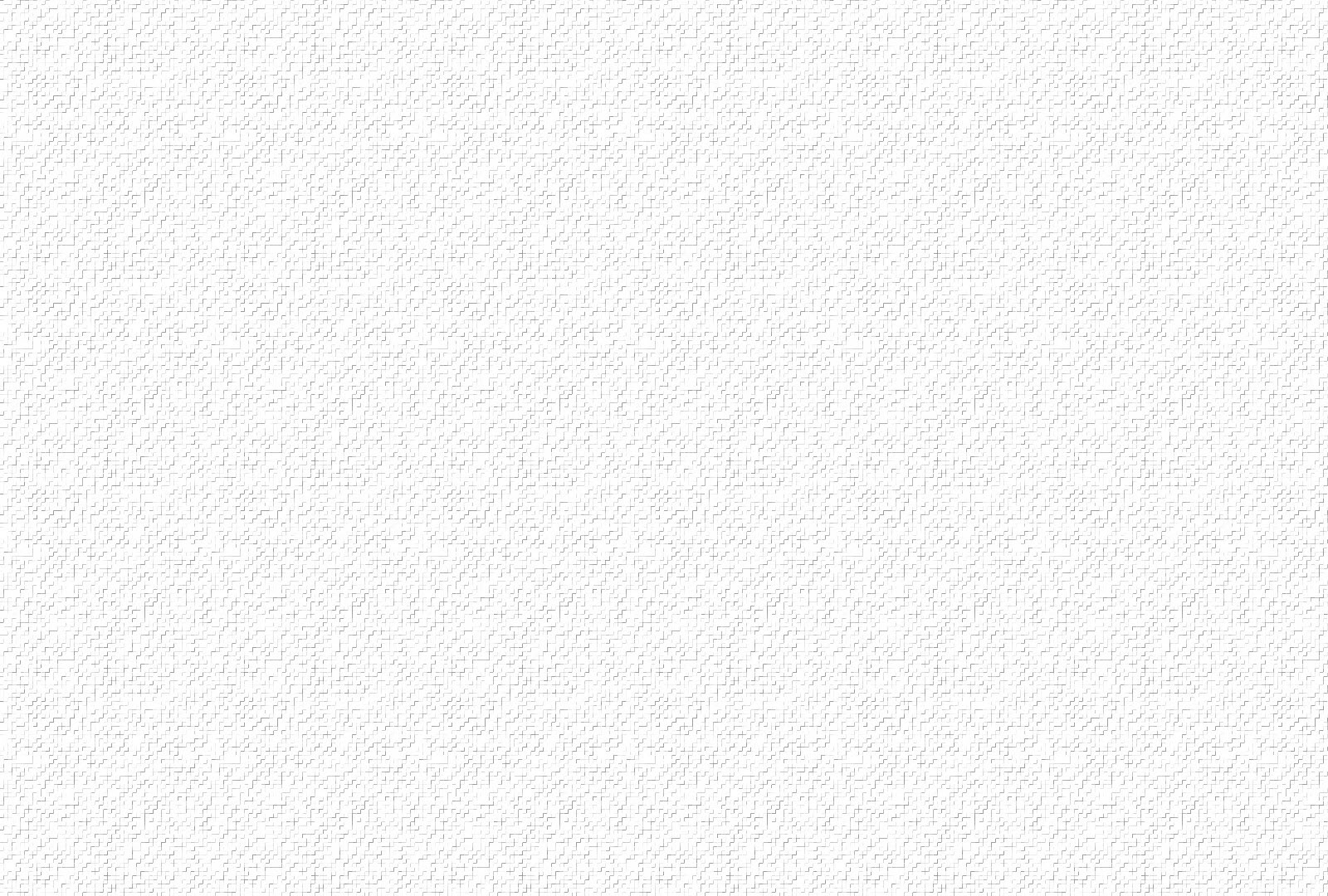 3. Một phút giây thôi, nếu đời con vắng Ngài, là một phút giây con sống tệ hại, ân tình Cha trí lòng chẳng nhớ, để chạy theo bóng tối u nhơ. Một phút giây thôi, đời con xa tình Ngài, là đời con không còn đường đi tới, và hồn con màu hoang sa mạc, từng nhịp bước là những lầm lạc.
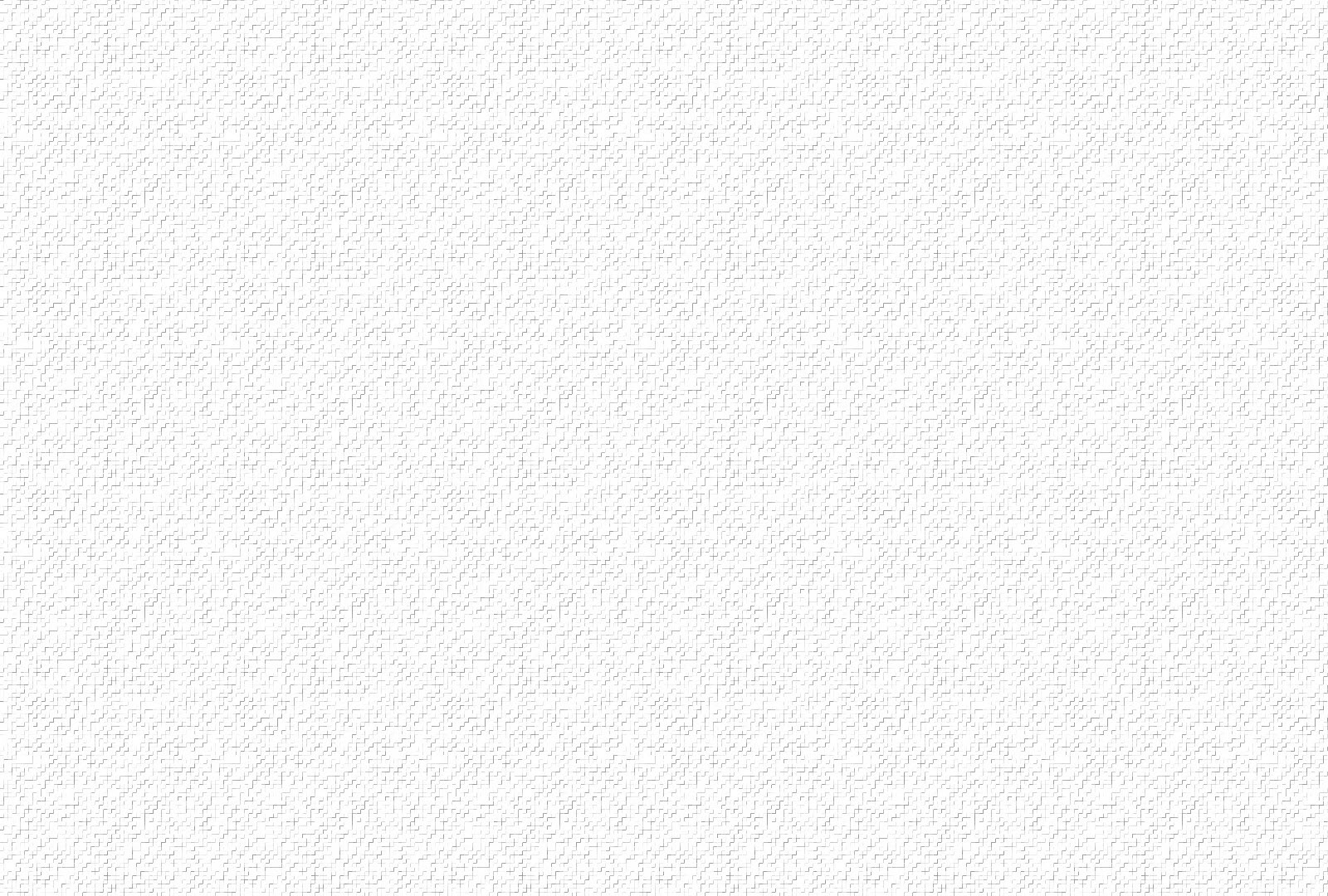 ĐK. Chúa biết con luôn cần Chúa, như cánh diều cần gió để bay lượn, như tuổi đời cần có ngày tháng năm, như chim kia cần cánh để bay lên. Chúa biết con luôn cần Chúa, vì con đây được giống hình ảnh Ngài, nên hồn con luôn khát vọng khôn nguôi, cho đến khi con gặp được chính Ngài.
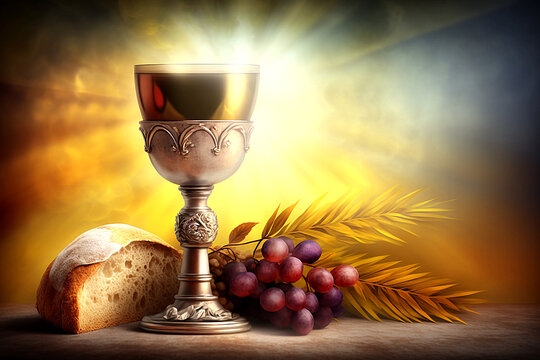 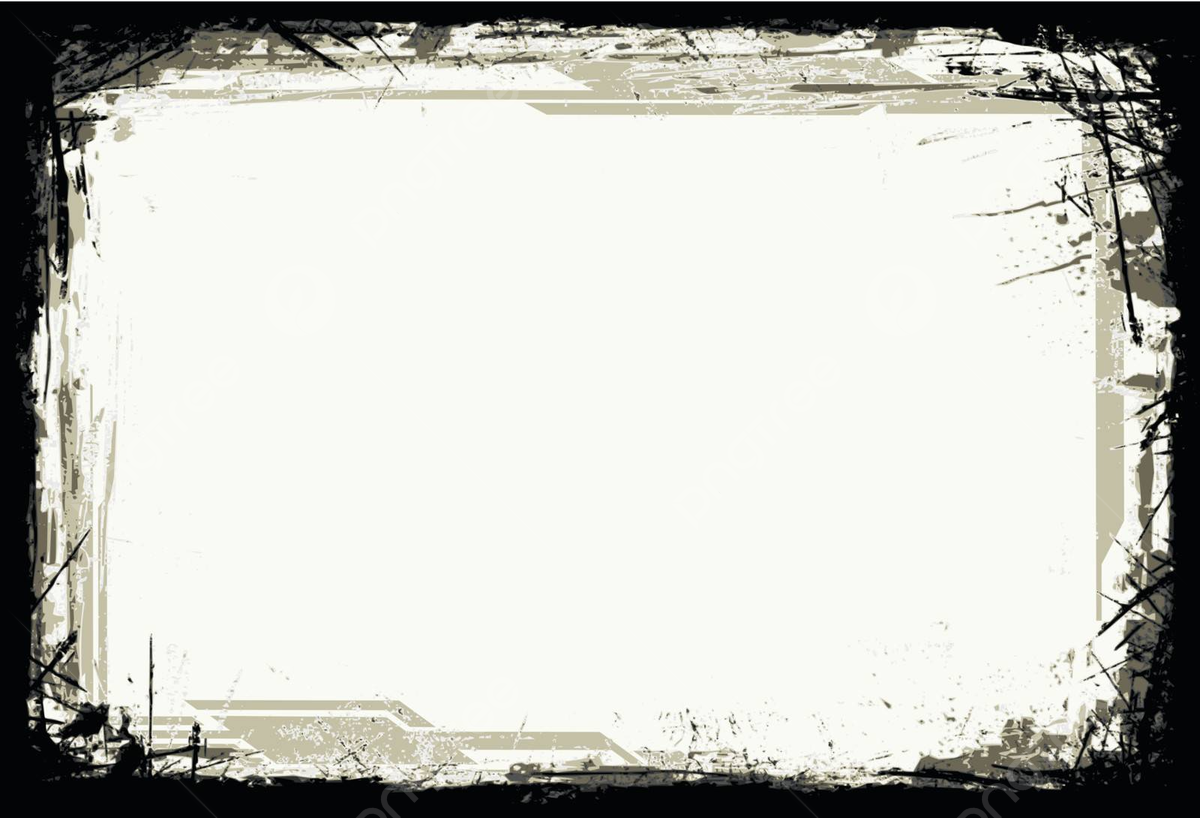 CON NAY TRỞ VỀ
Hùng Lân
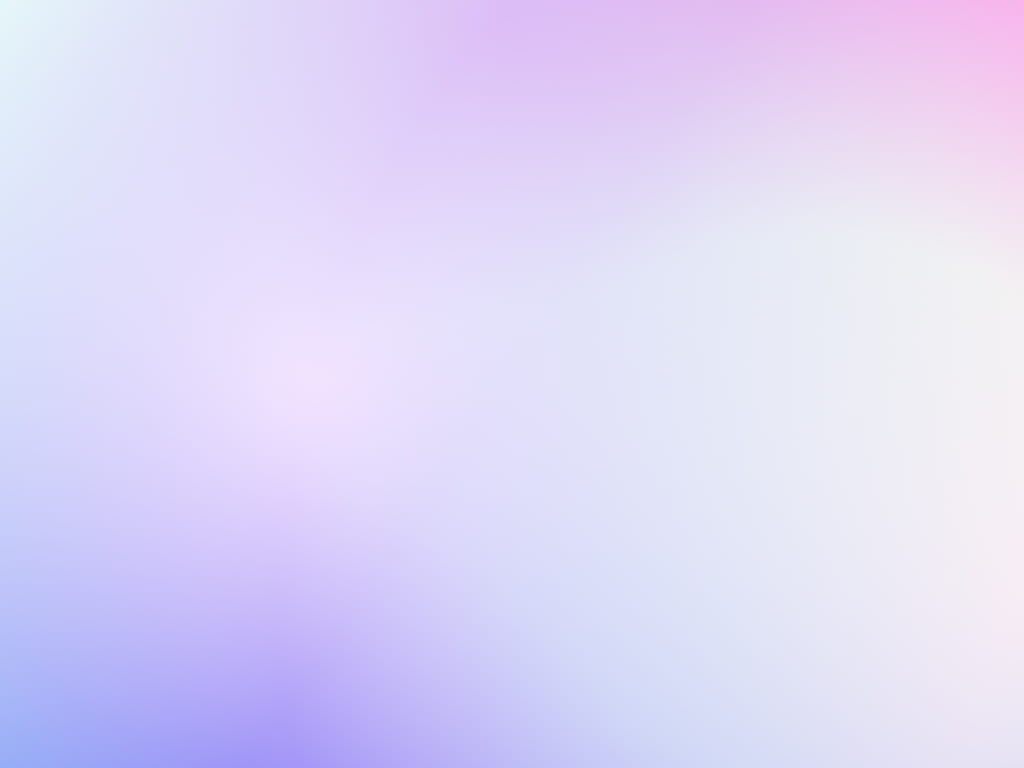 1. Con nay trở về, trở về cùng Chúa, Chúa ơi. Con nay trở về, lòng sầu thống hối khôn nguôi. Muốn khóc cho một niềm tin đã trót bao phen ngả nghiêng. Bước chân hoang đàng, nay bến yêu thương tình đáp tình.
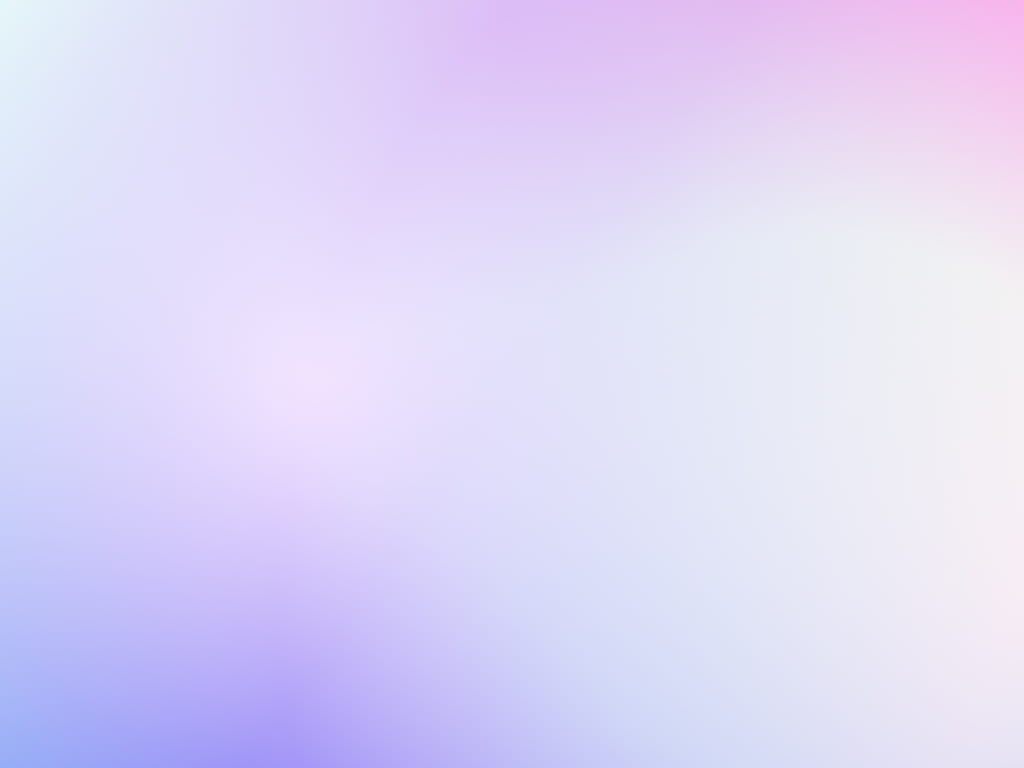 ÐK. Ngài là Thiên Chúa rất nhân hậu và hay tha thứ. Ngài dựng nên con không khi nào mặc con thoái hư. Vì là bụi đất con phải vương tục lụy yếu đuối. Dẫn con trên đường lành thủy chung ơn nghĩa muôn đời.
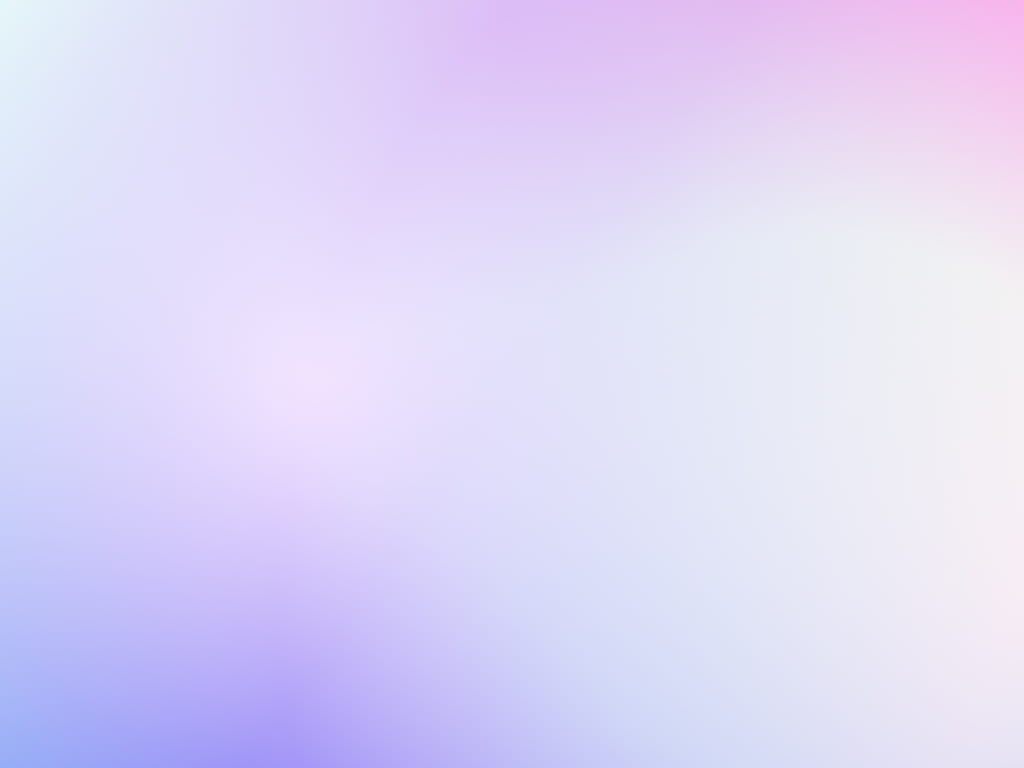 2. Con nay trở về, trở về miền đất tái sinh. Con nay trở về, về đường chính lý quang minh. Có suối nhân sinh tràn ứa, cỏ lá hoa không tàn úa. Lúa thơm trăm mùa, thêm trái ngon hoa ngọt có thừa.
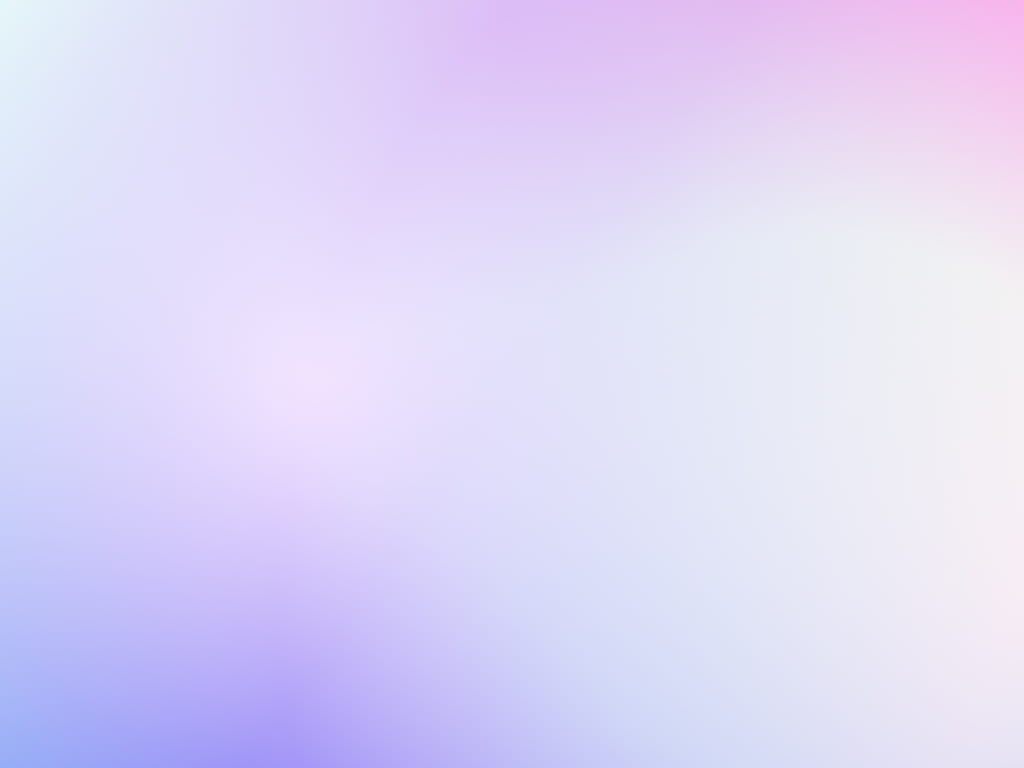 ÐK. Ngài là Thiên Chúa rất nhân hậu và hay tha thứ. Ngài dựng nên con không khi nào mặc con thoái hư. Vì là bụi đất con phải vương tục lụy yếu đuối. Dẫn con trên đường lành thủy chung ơn nghĩa muôn đời.
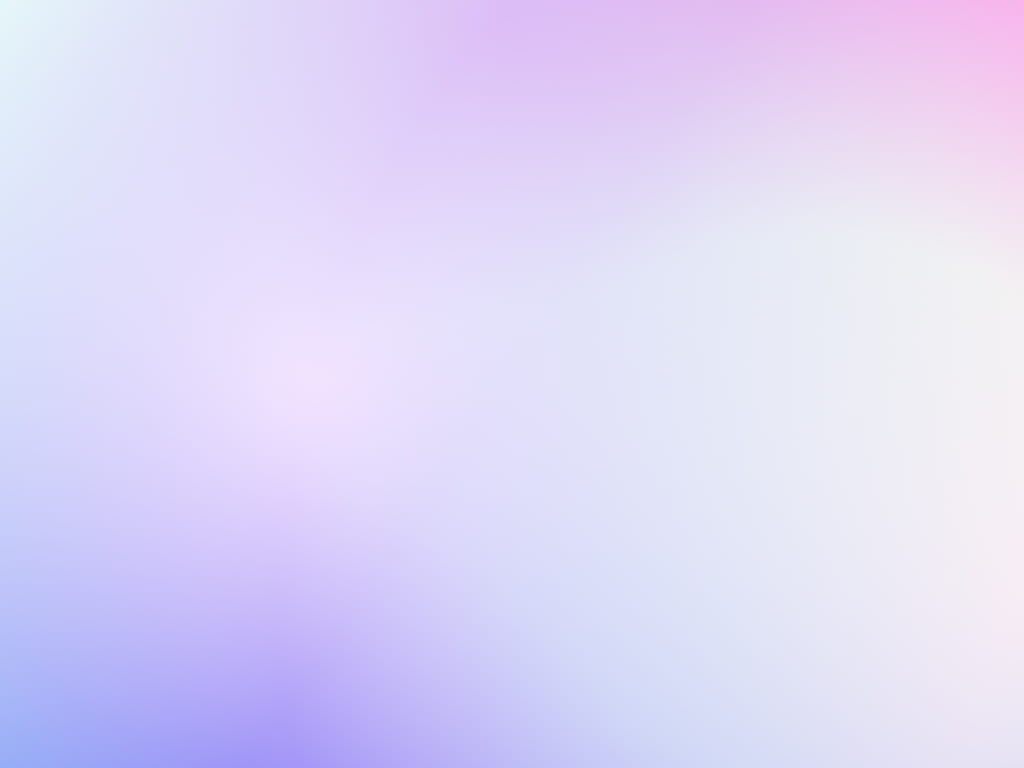 3. Con không trở về cùng nhiều nghi lễ nghênh ngang. Con không trở về, lòng còn bối rối hoang mang. Quyết chí ăn năn chừa lỗi, lánh hết nguy cơ lạc lối. Thắp hương chân thành, đây trái tim con tận hiến Ngài
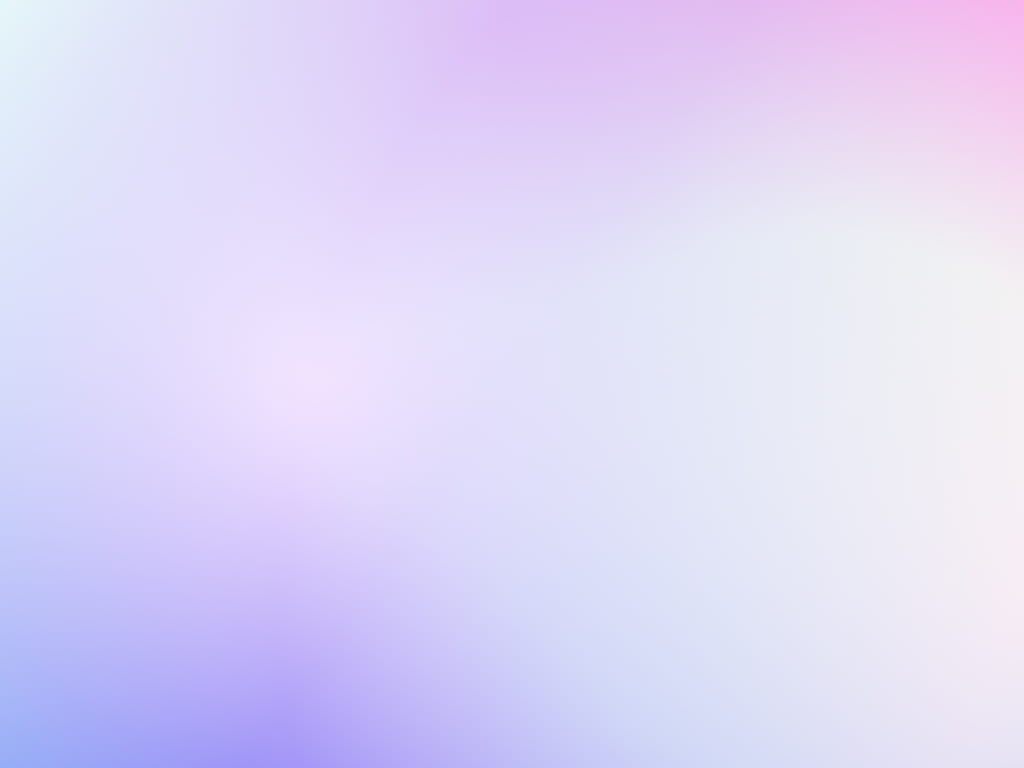 ÐK. Ngài là Thiên Chúa rất nhân hậu và hay tha thứ. Ngài dựng nên con không khi nào mặc con thoái hư. Vì là bụi đất con phải vương tục lụy yếu đuối. Dẫn con trên đường lành thủy chung ơn nghĩa muôn đời.
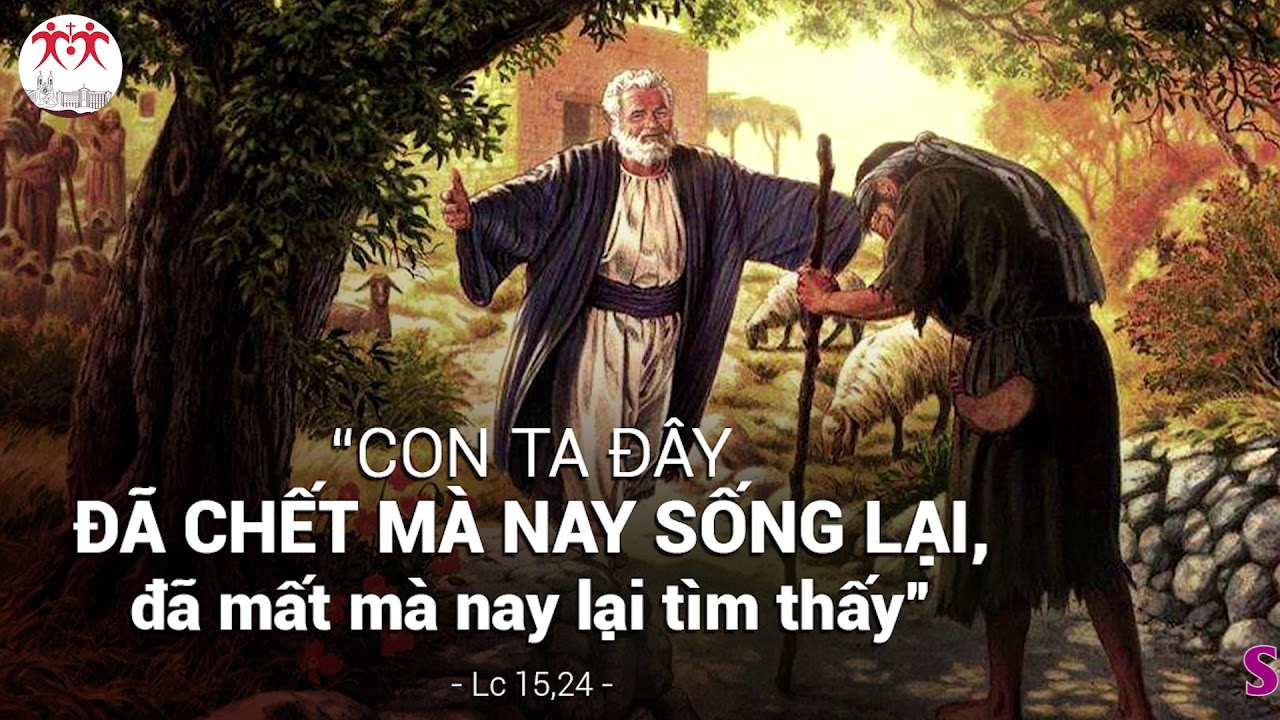 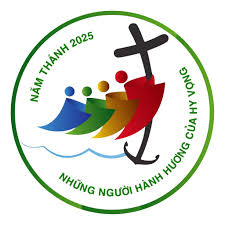 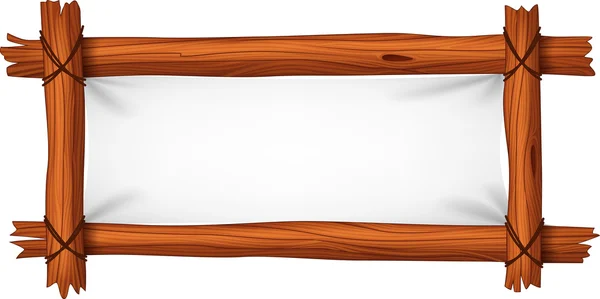 LẠY THÁNH GIUSE
Minh Đệ
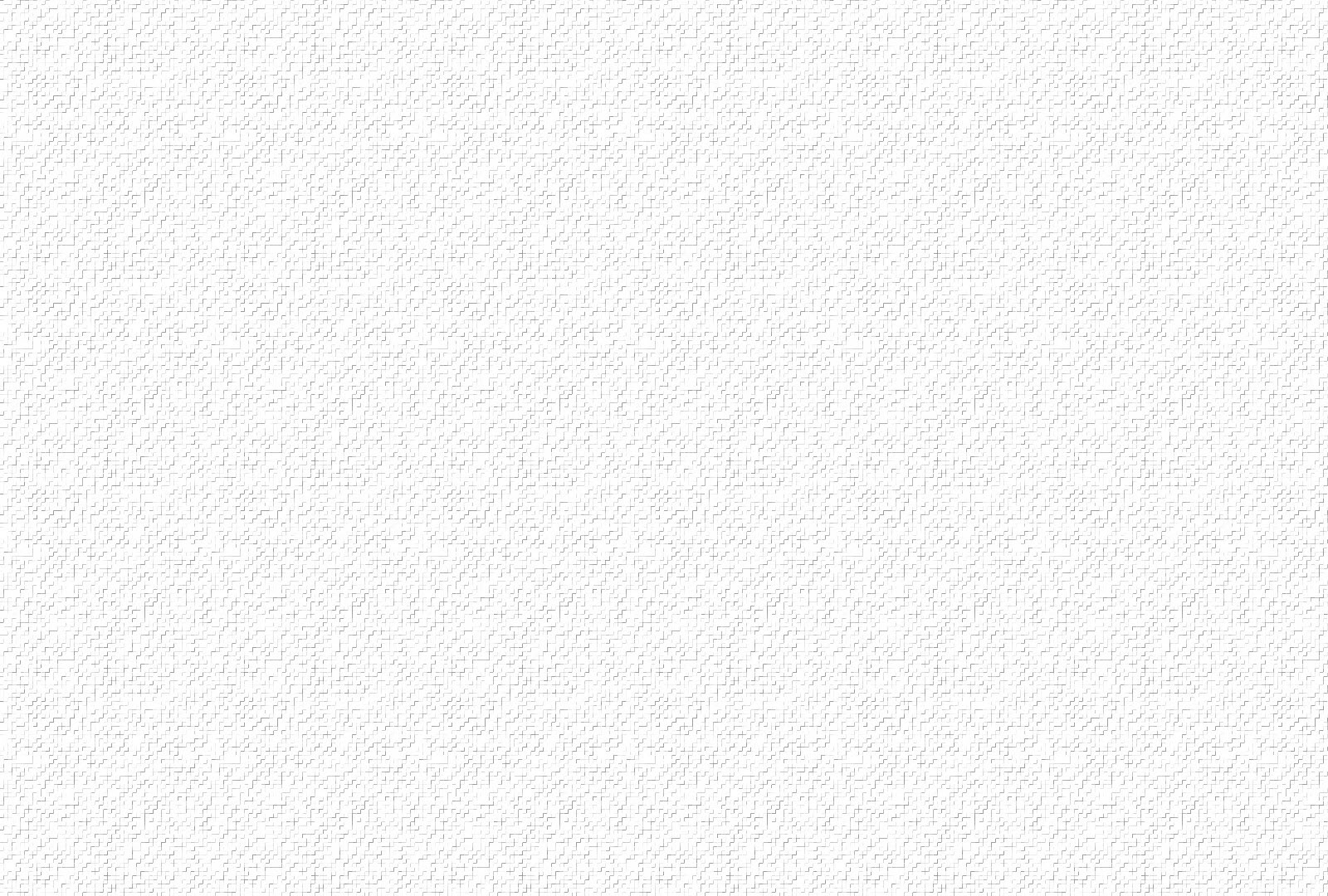 1. Lạy Thánh Giuse vinh hiển trên nơi diệu quang. Người được Thiên Chúa phong ban tước lộc cao sang. Nhớ khi sinh tiền Cha đã giữ gìn Thánh Thất. Dám xin hộ phù đoàn con cái nơi trần gian.
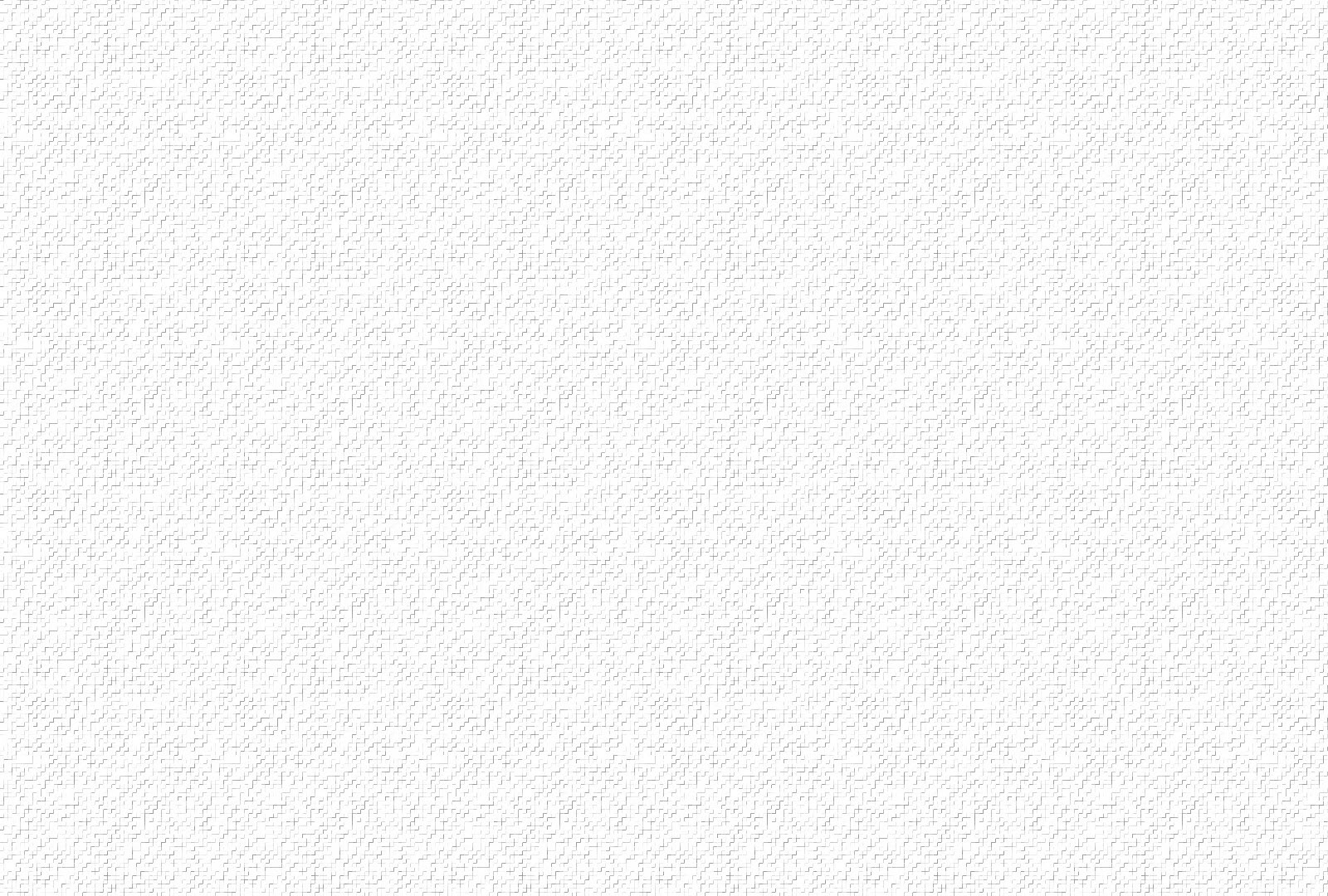 ĐK. Mừng lạy Cha chí nhân chí lành. Là bạn thanh sạch Đức Nữ Trinh. Nhân đức Cha rạng ngời. Soi chiếu muôn nghìn đời. Nguyện cho con noi dấu Người liên. Để sau được vinh phúc vô biên.
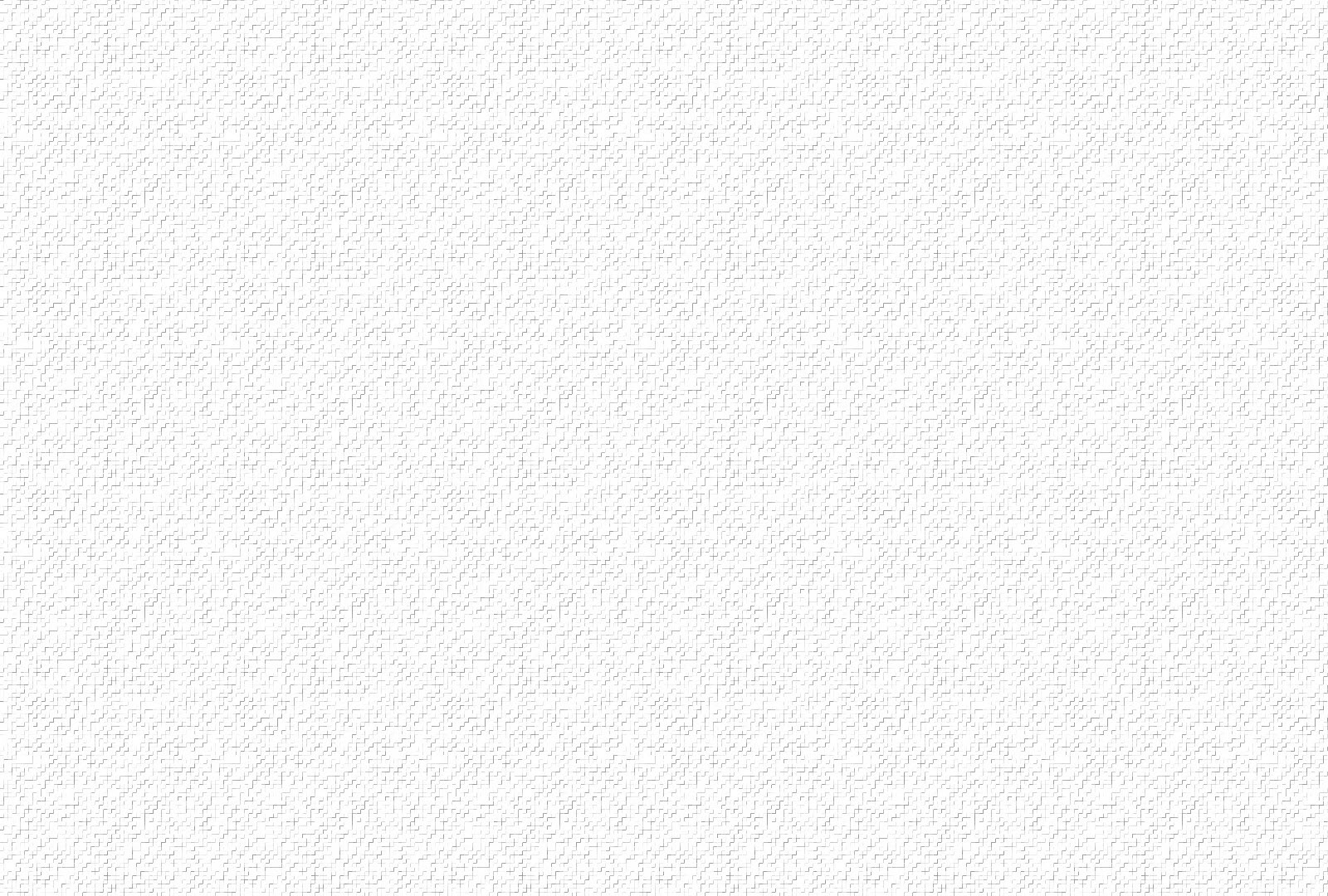 2. Lạy Thánh Giuse khi sống trên nơi trần ai. Người hằng chiêm ngắm Thiên Nhan Chúa Trời Ngôi Hai. Dám xin Cha lành cho chúng con rầy ở thế. Vững tin không rời và yêu Chúa chẳng hề phai.
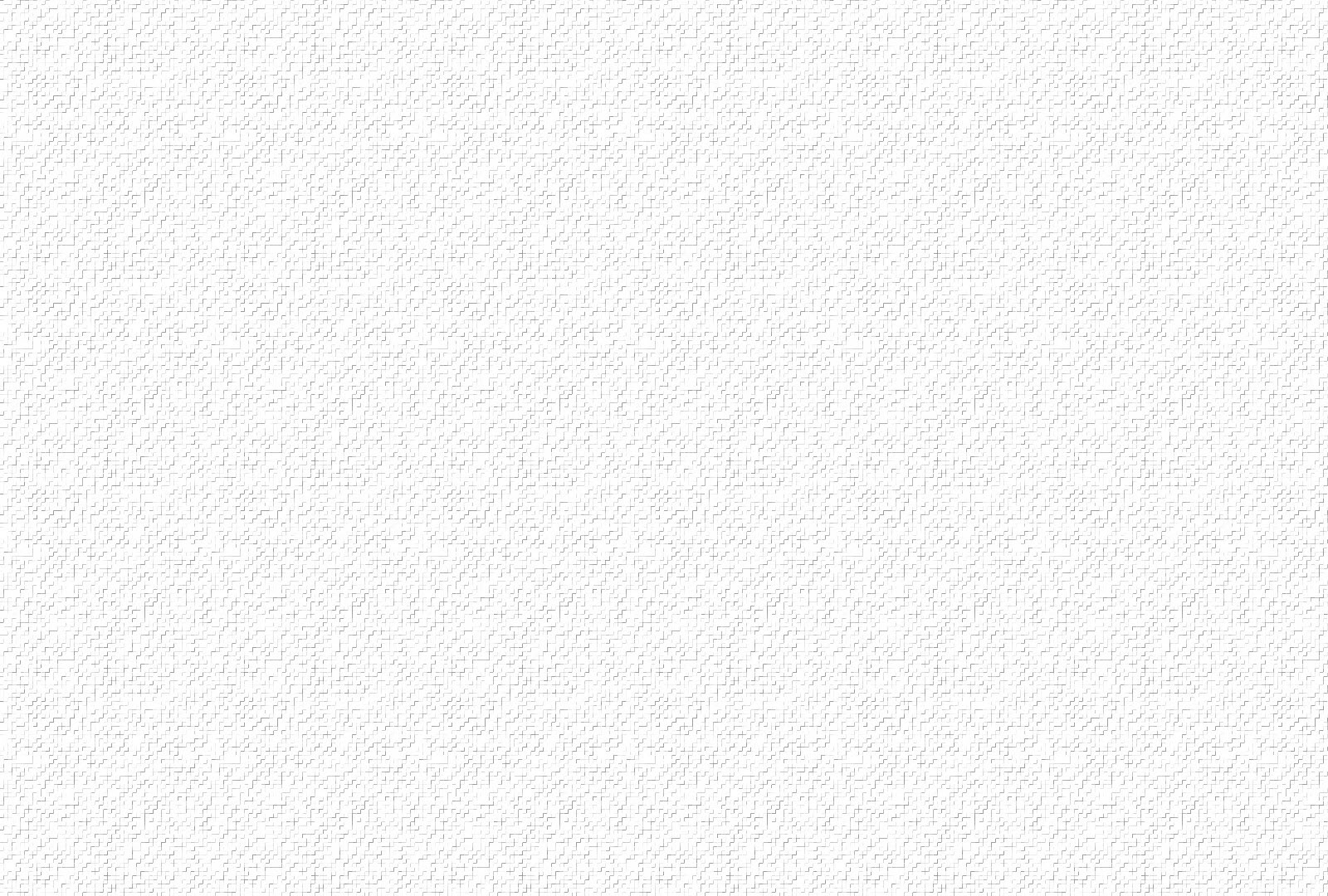 ĐK. Mừng lạy Cha chí nhân chí lành. Là bạn thanh sạch Đức Nữ Trinh. Nhân đức Cha rạng ngời. Soi chiếu muôn nghìn đời. Nguyện cho con noi dấu Người liên. Để sau được vinh phúc vô biên.
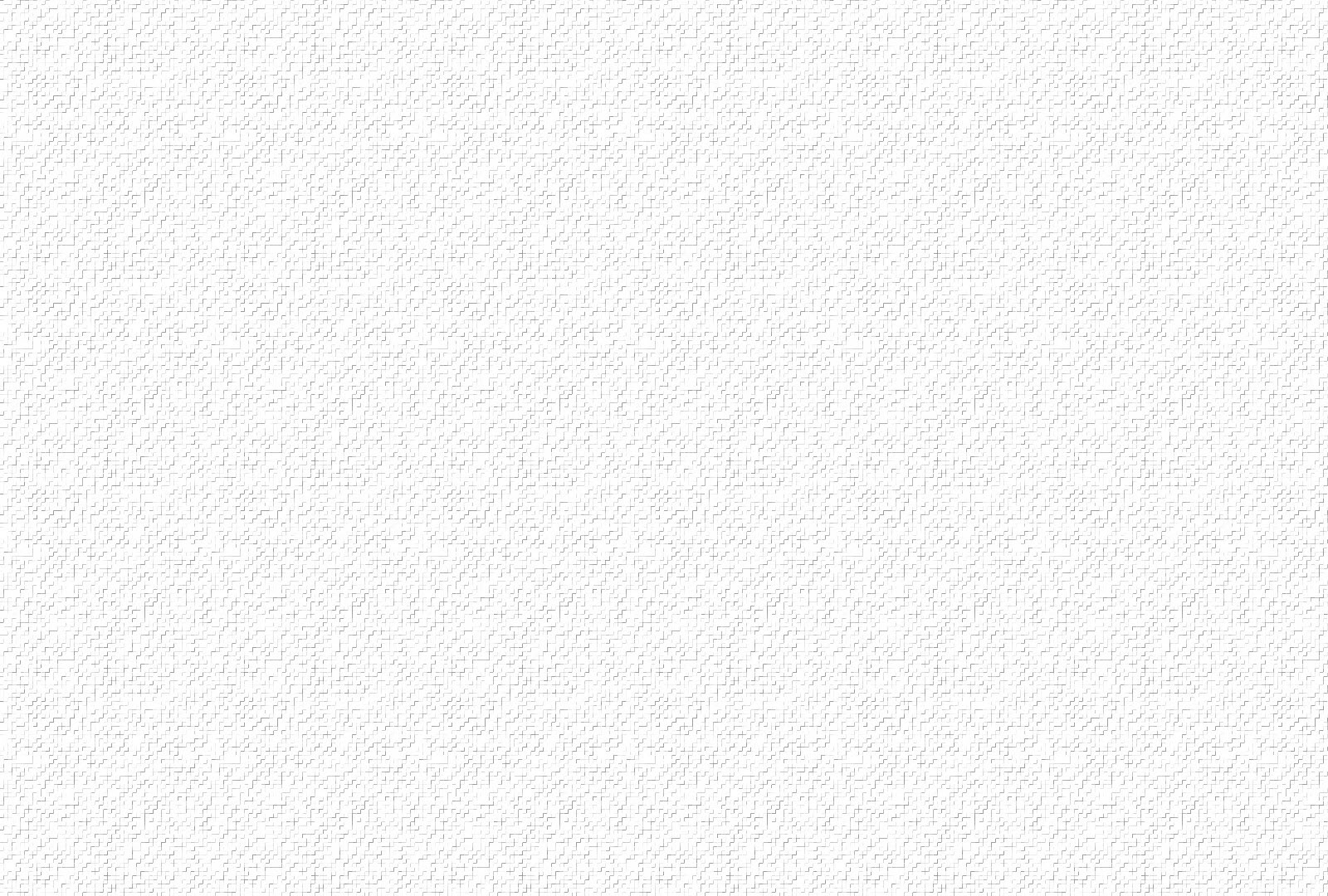 3. Lạy Thánh Giuse Cha xứng một vị hiền phu. Bạn lành Trinh Nữ Cha nuôi Nhi Đồng Giêsu. Dám xin hộ phù dìu dắt kẻ làm gia trưởng. Thánh hoá gia đình và ban phúc thiêng nghìn thu.
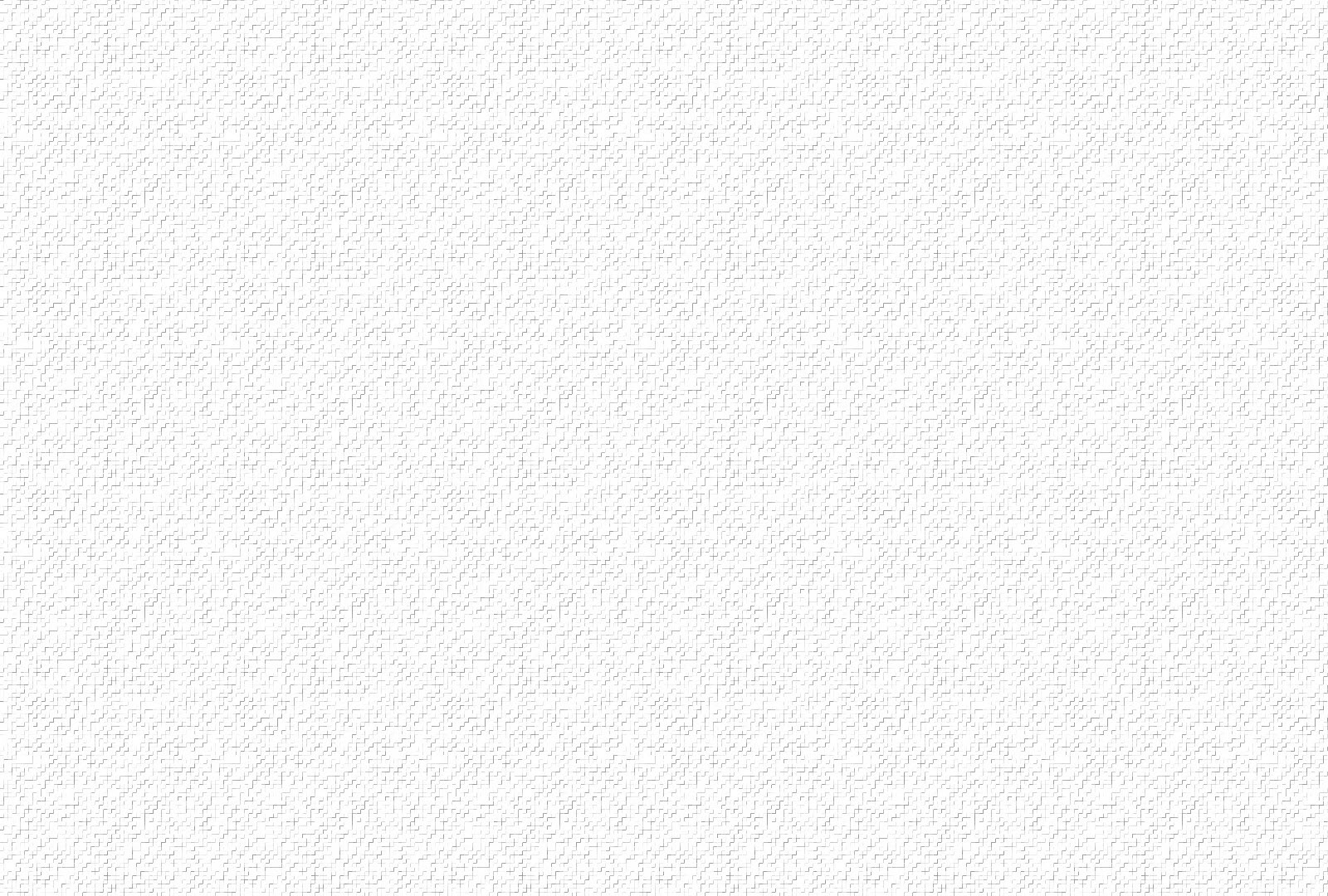 ĐK. Mừng lạy Cha chí nhân chí lành. Là bạn thanh sạch Đức Nữ Trinh. Nhân đức Cha rạng ngời. Soi chiếu muôn nghìn đời. Nguyện cho con noi dấu Người liên. Để sau được vinh phúc vô biên.
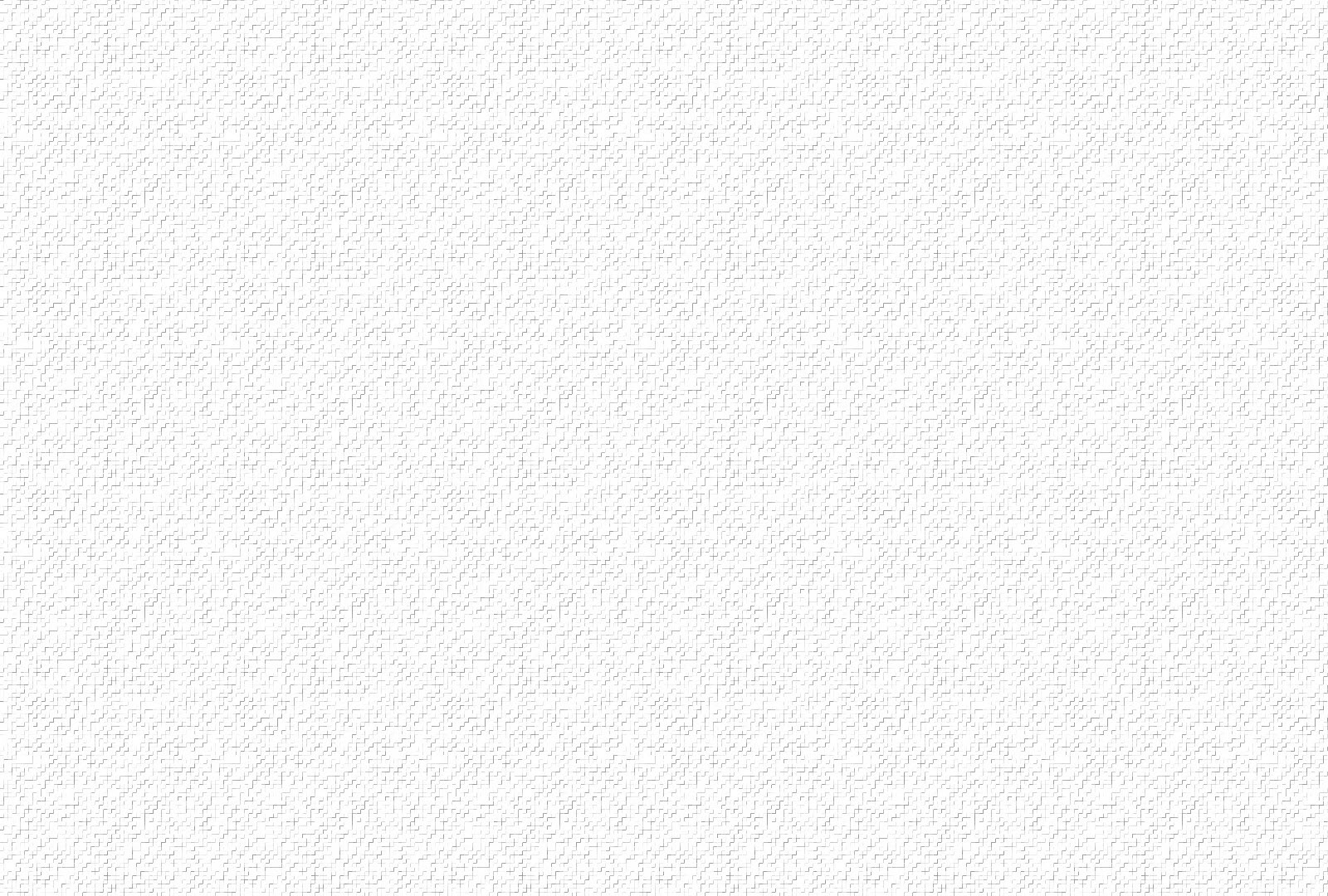 4. Lạy Thánh Giuse gương mẫu cho người cần lao. Mặc dù vất vả Cha luôn giữ lòng thanh cao. Dám xin Cha lành thương giúp thợ thuyền lao khổ. Biết đem thanh bần dọn ngày phúc vinh đời sau.
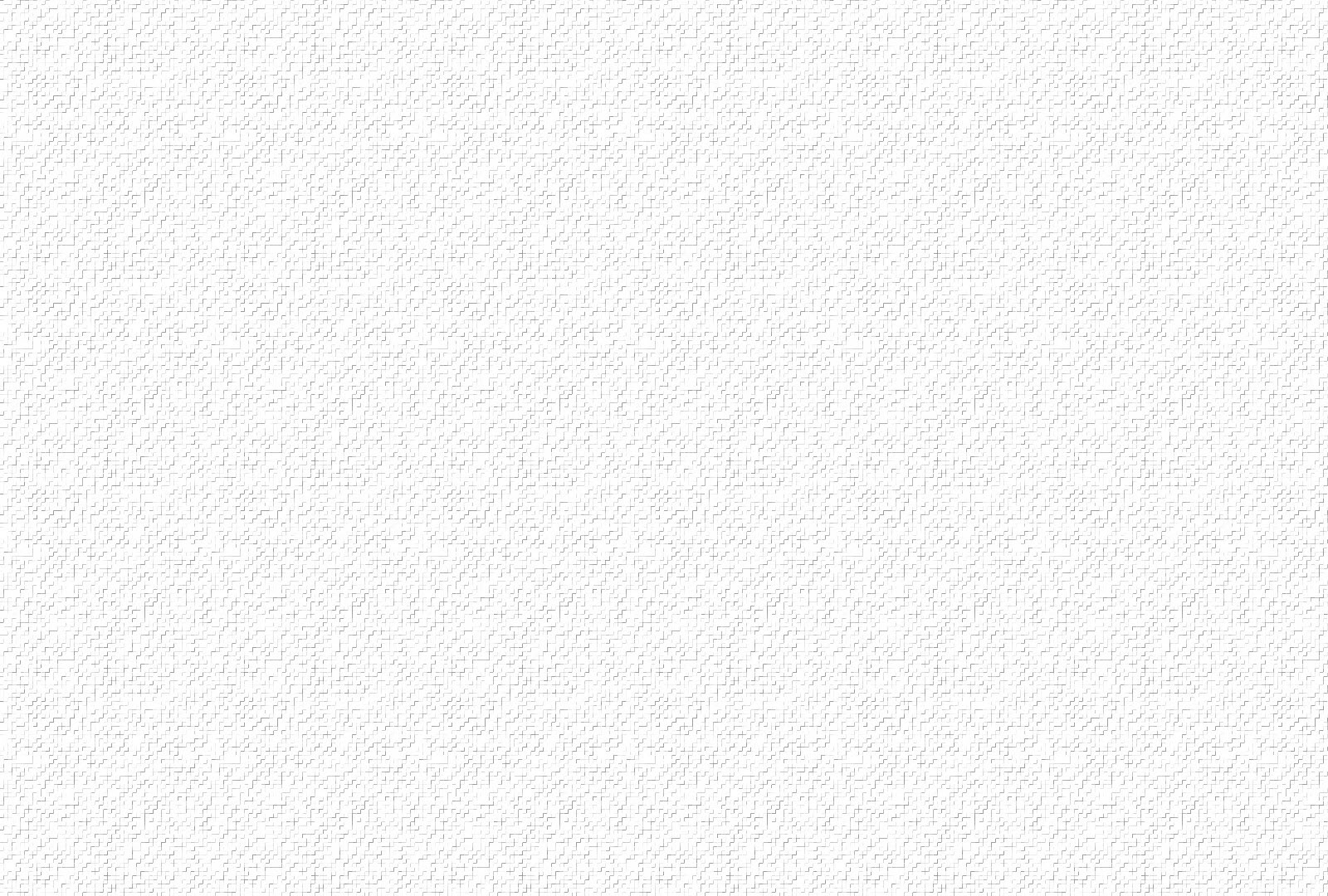 ĐK. Mừng lạy Cha chí nhân chí lành. Là bạn thanh sạch Đức Nữ Trinh. Nhân đức Cha rạng ngời. Soi chiếu muôn nghìn đời. Nguyện cho con noi dấu Người liên. Để sau được vinh phúc vô biên.
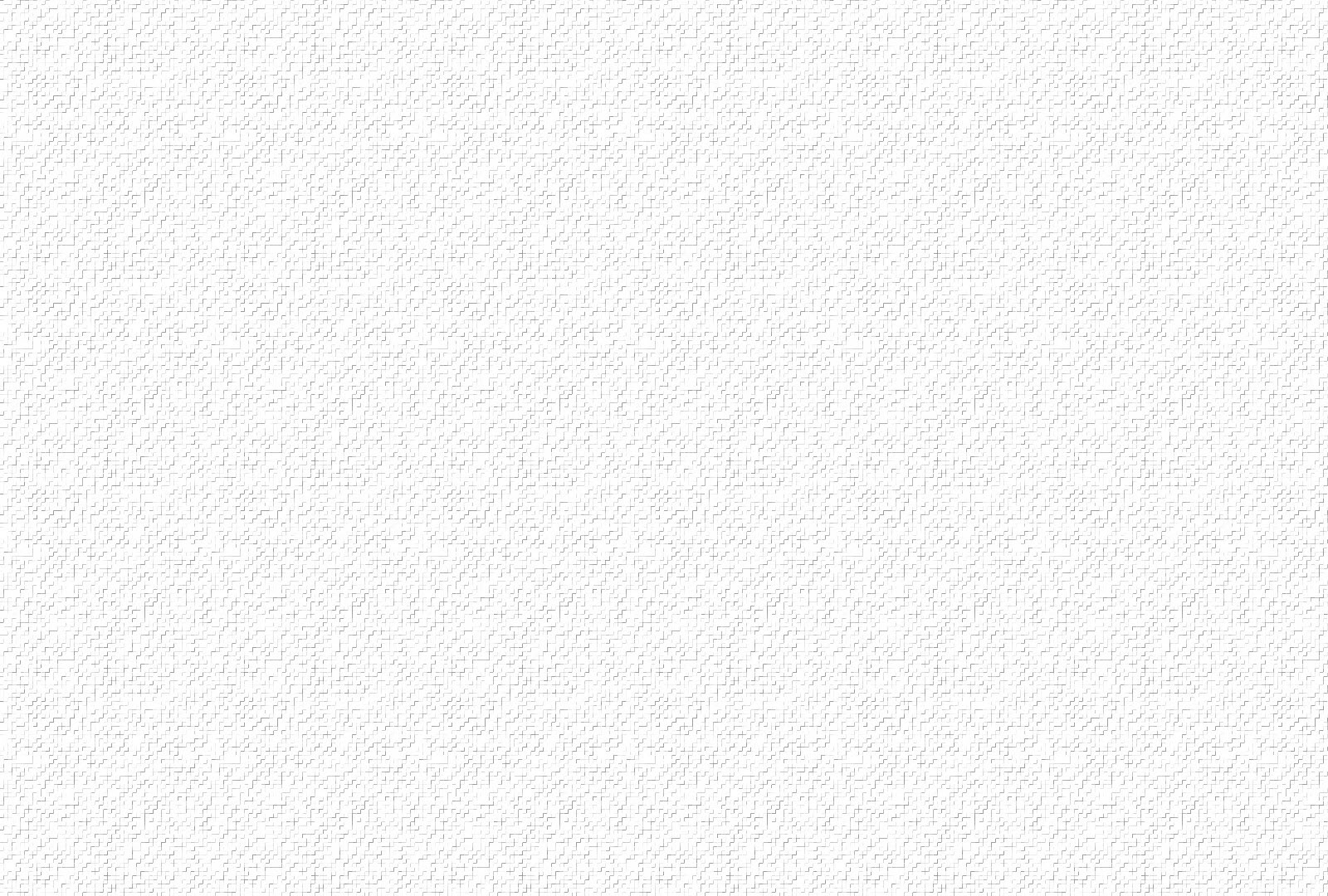 5. Lạy Thánh Giuse gương mẫu cho người đồng trinh. Lòng Người thanh khiết như bông huệ, dường thuỷ tinh. Dám xin Cha lành thương giúp con hèn yếu đuối. Thắng mọi dục tình hầu sau đáng ơn trường sinh.
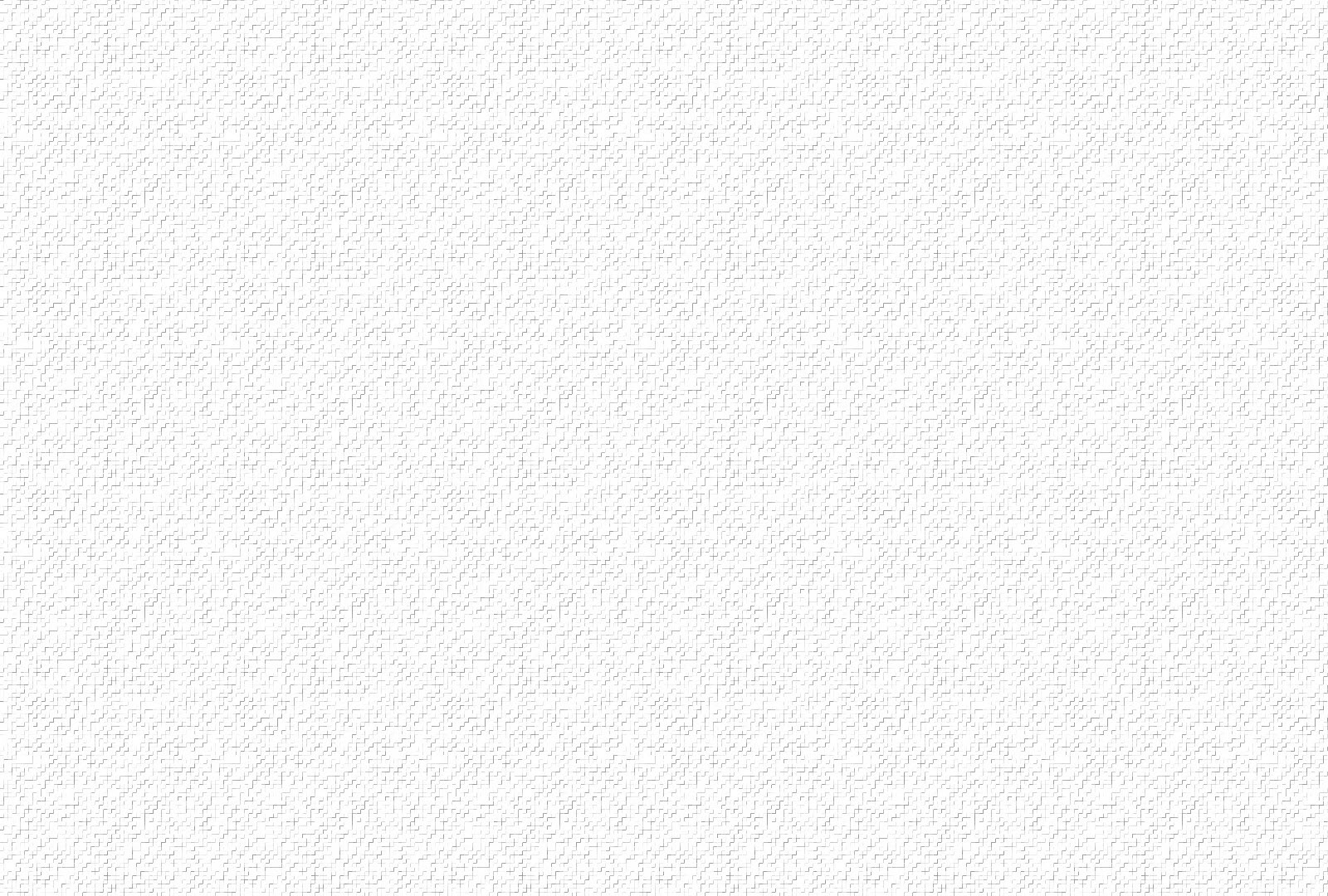 ĐK. Mừng lạy Cha chí nhân chí lành. Là bạn thanh sạch Đức Nữ Trinh. Nhân đức Cha rạng ngời. Soi chiếu muôn nghìn đời. Nguyện cho con noi dấu Người liên. Để sau được vinh phúc vô biên.
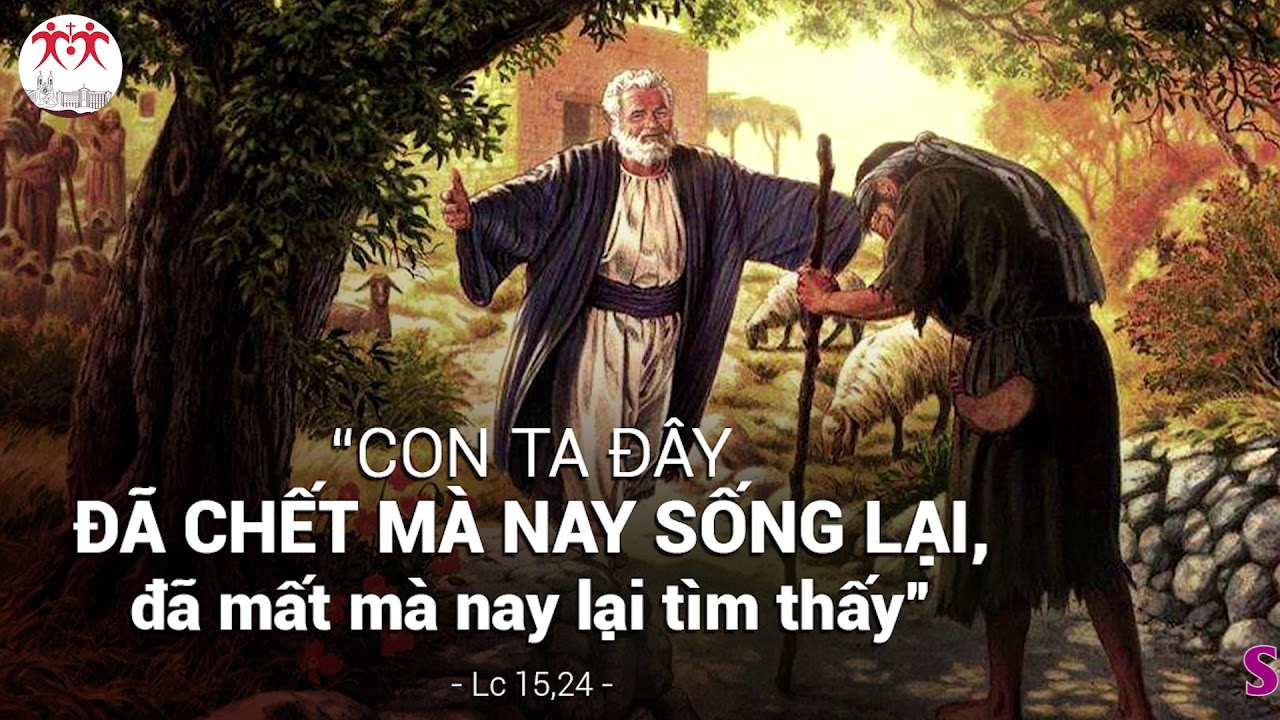 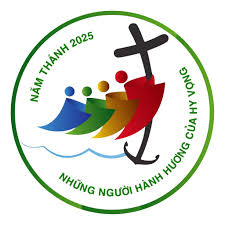